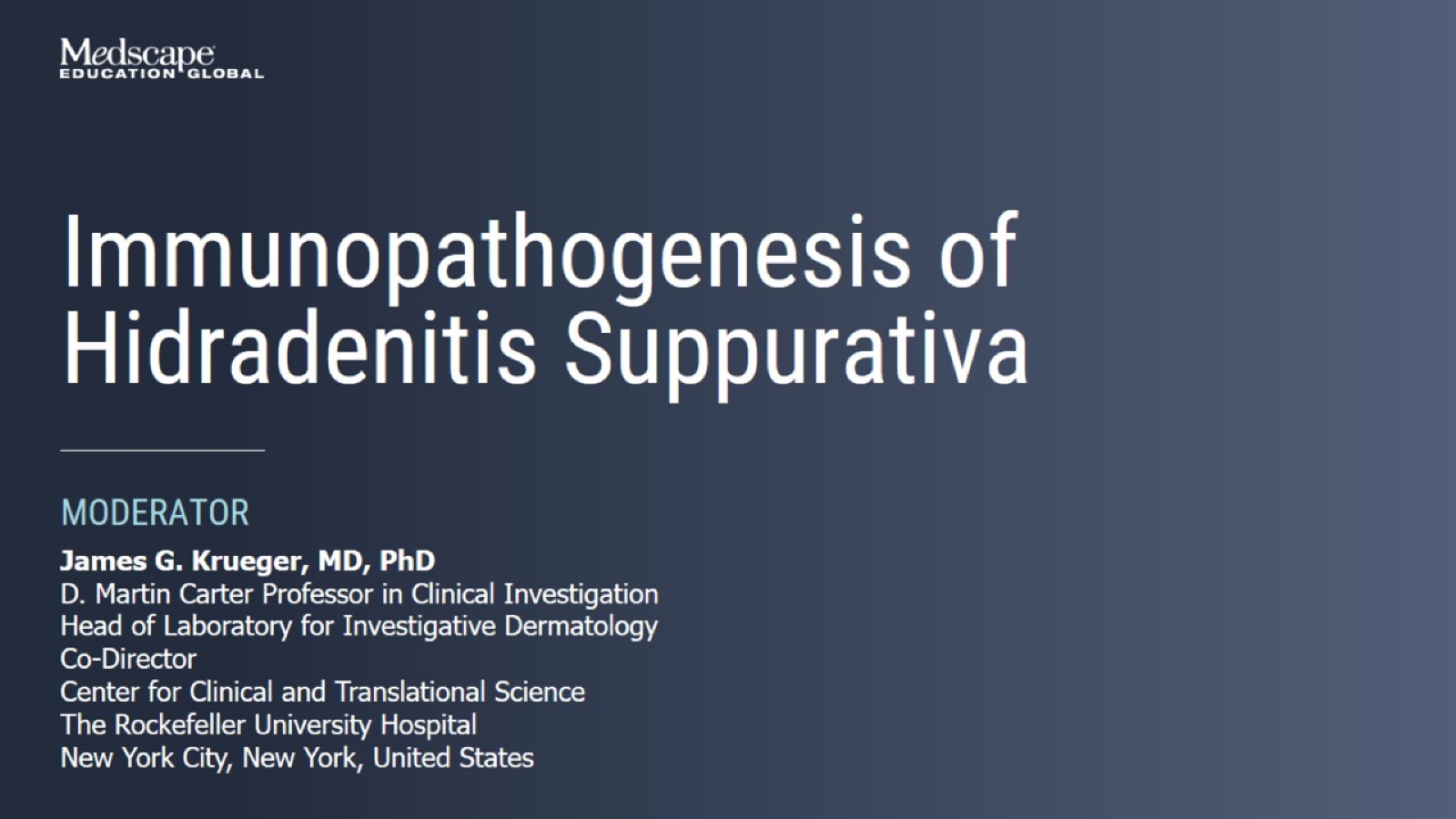 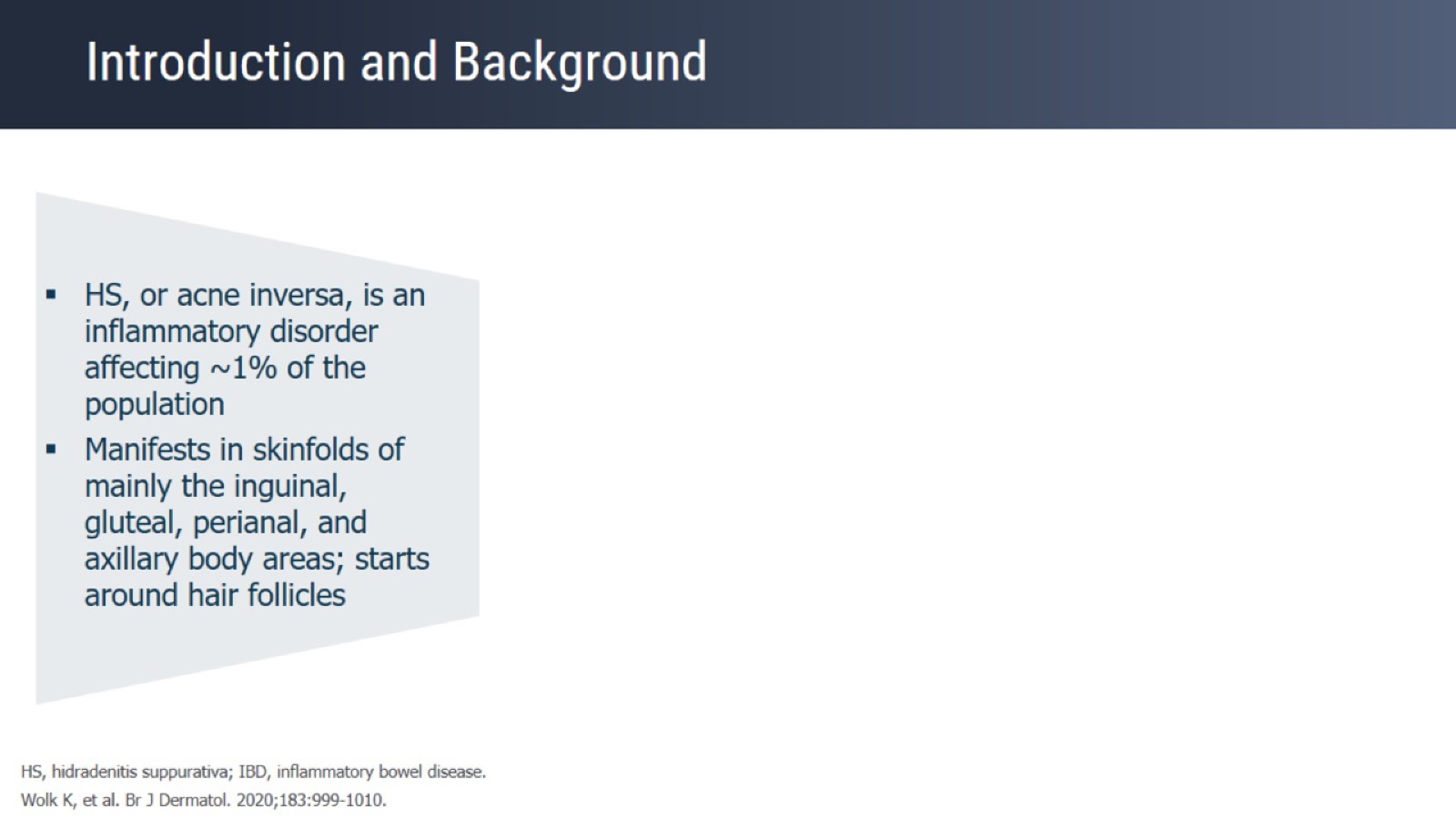 Introduction and Background
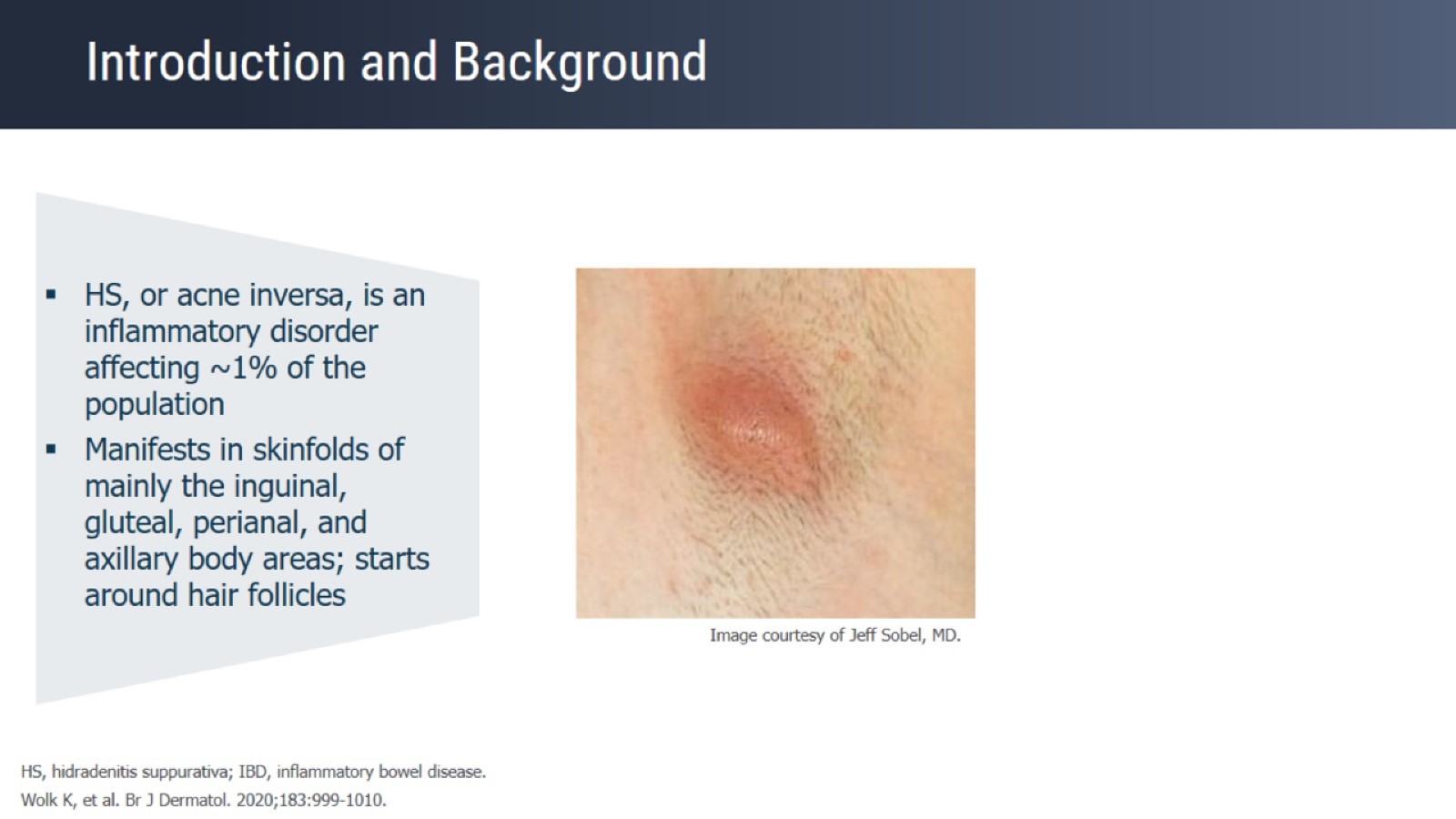 Introduction and Background
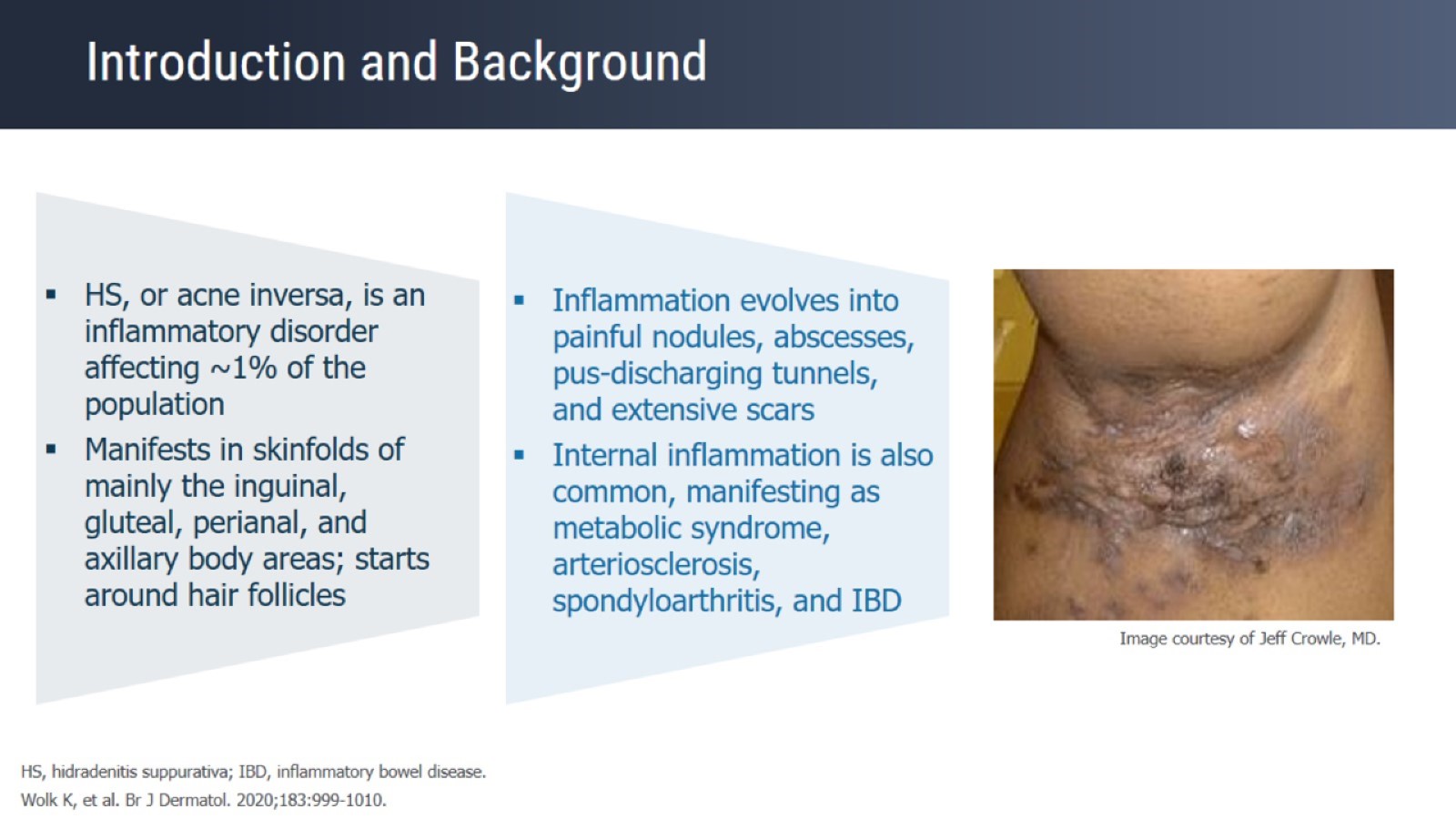 Introduction and Background
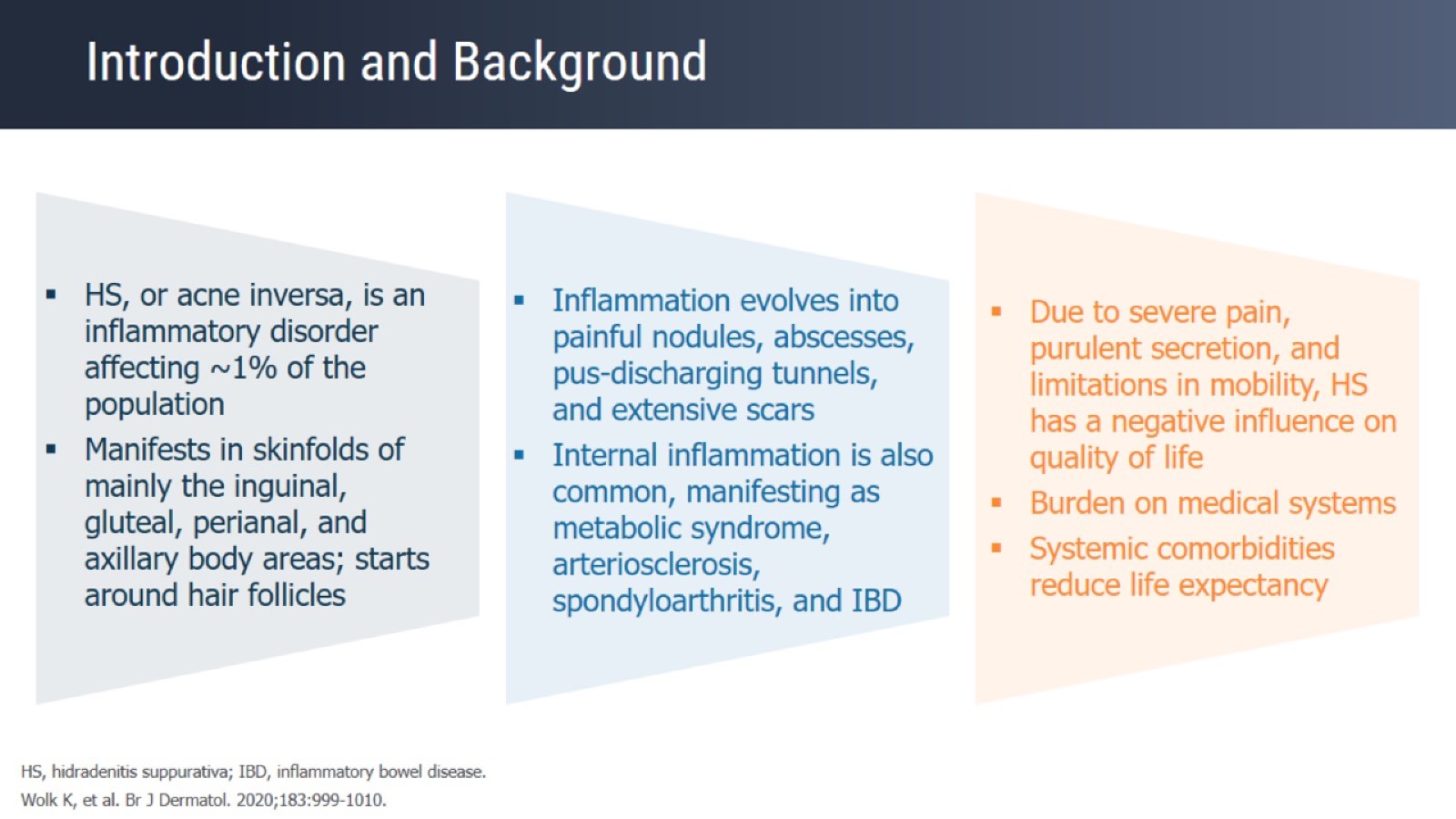 Introduction and Background
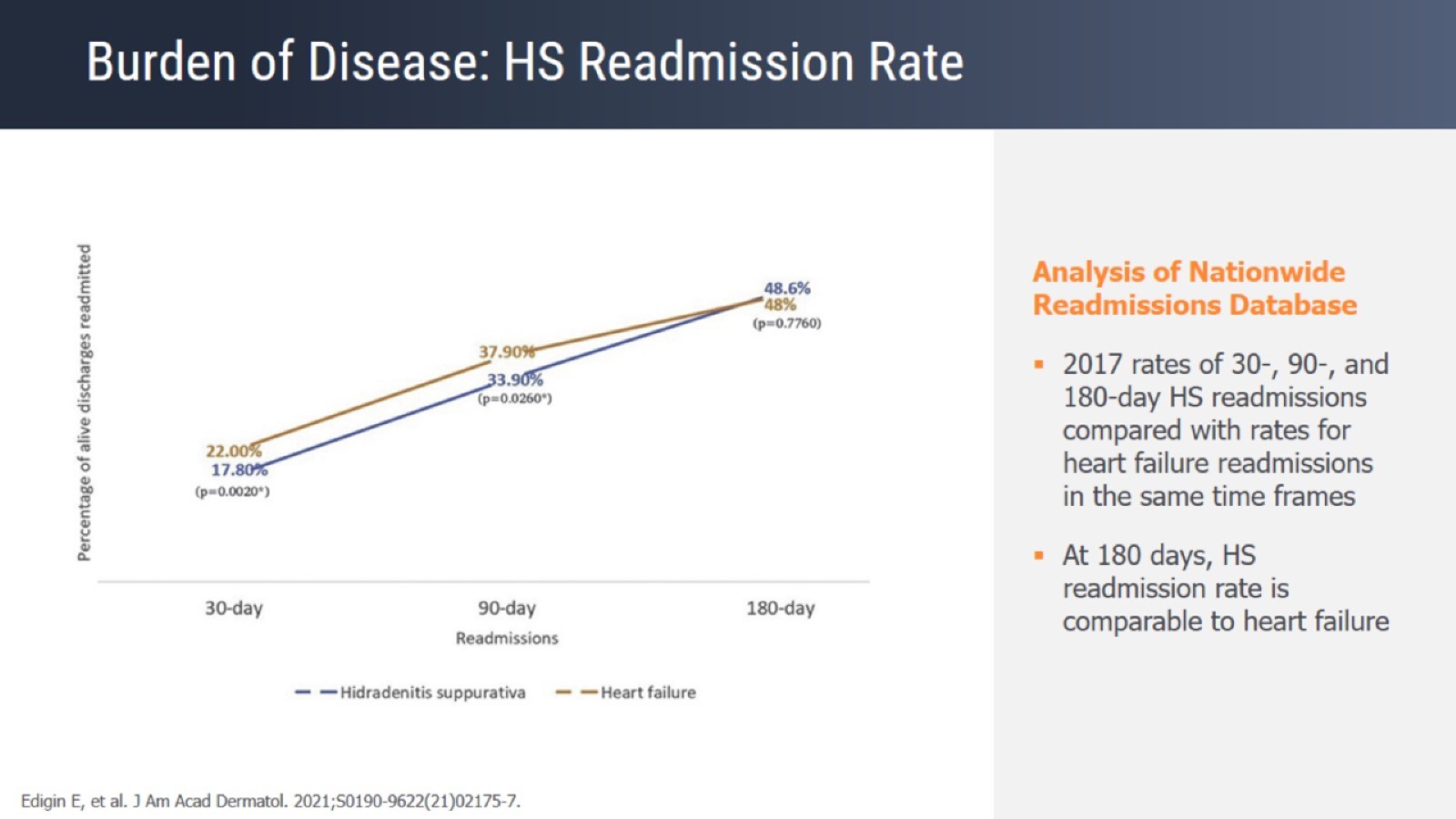 Burden of Disease: HS Readmission Rate
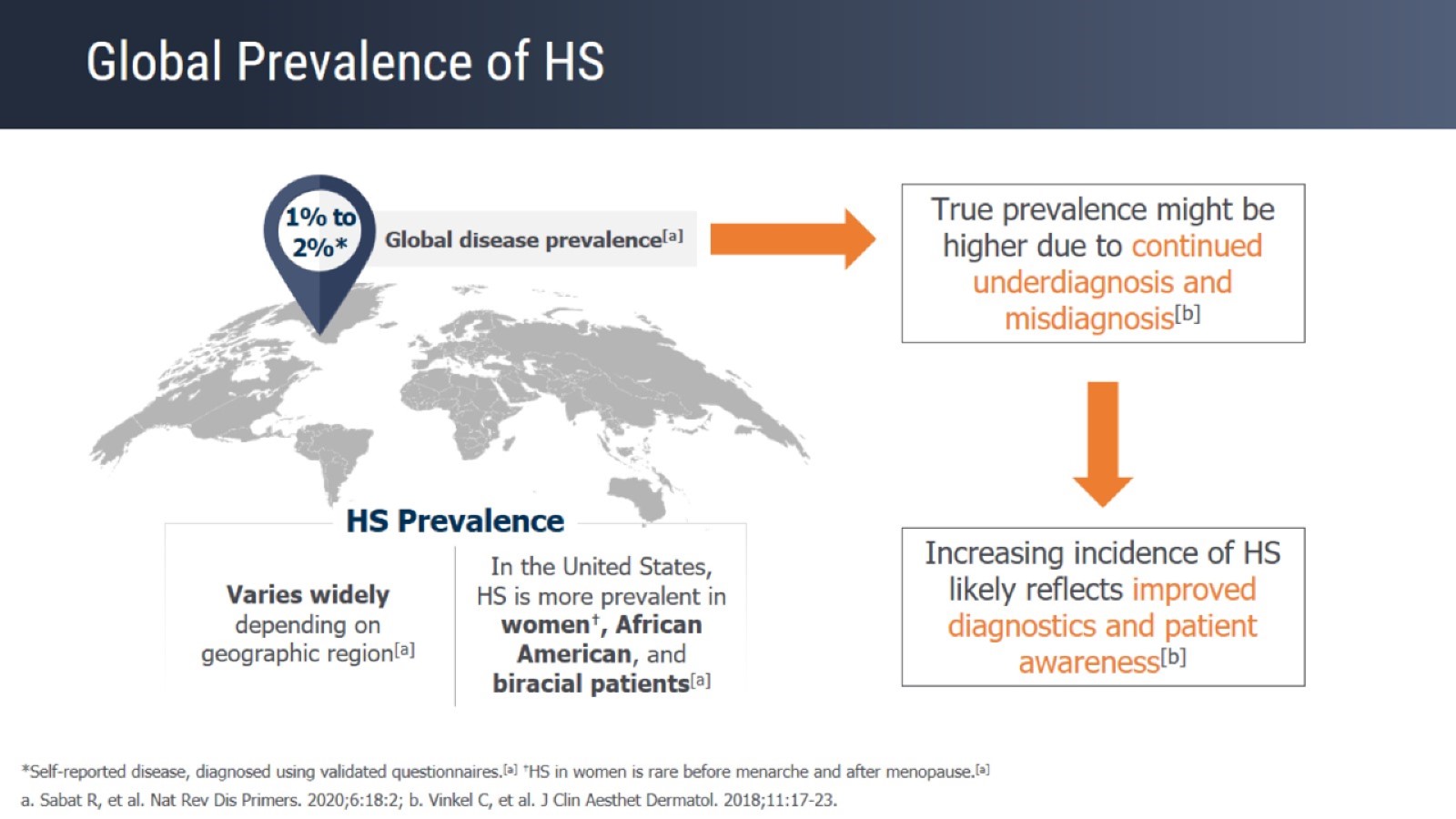 Global Prevalence of HS
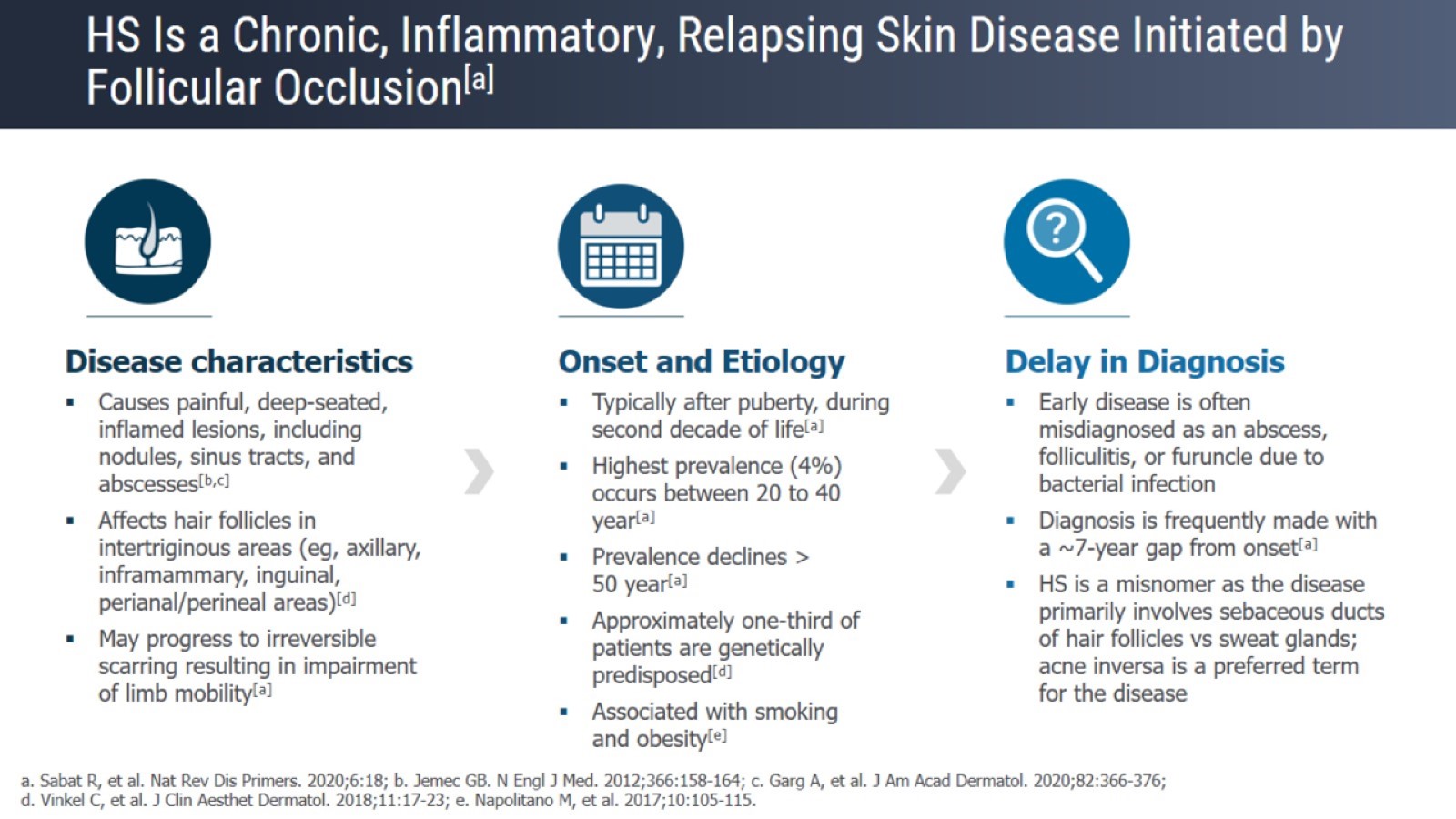 HS Is a Chronic, Inflammatory, Relapsing Skin Disease Initiated by Follicular Occlusion[a]
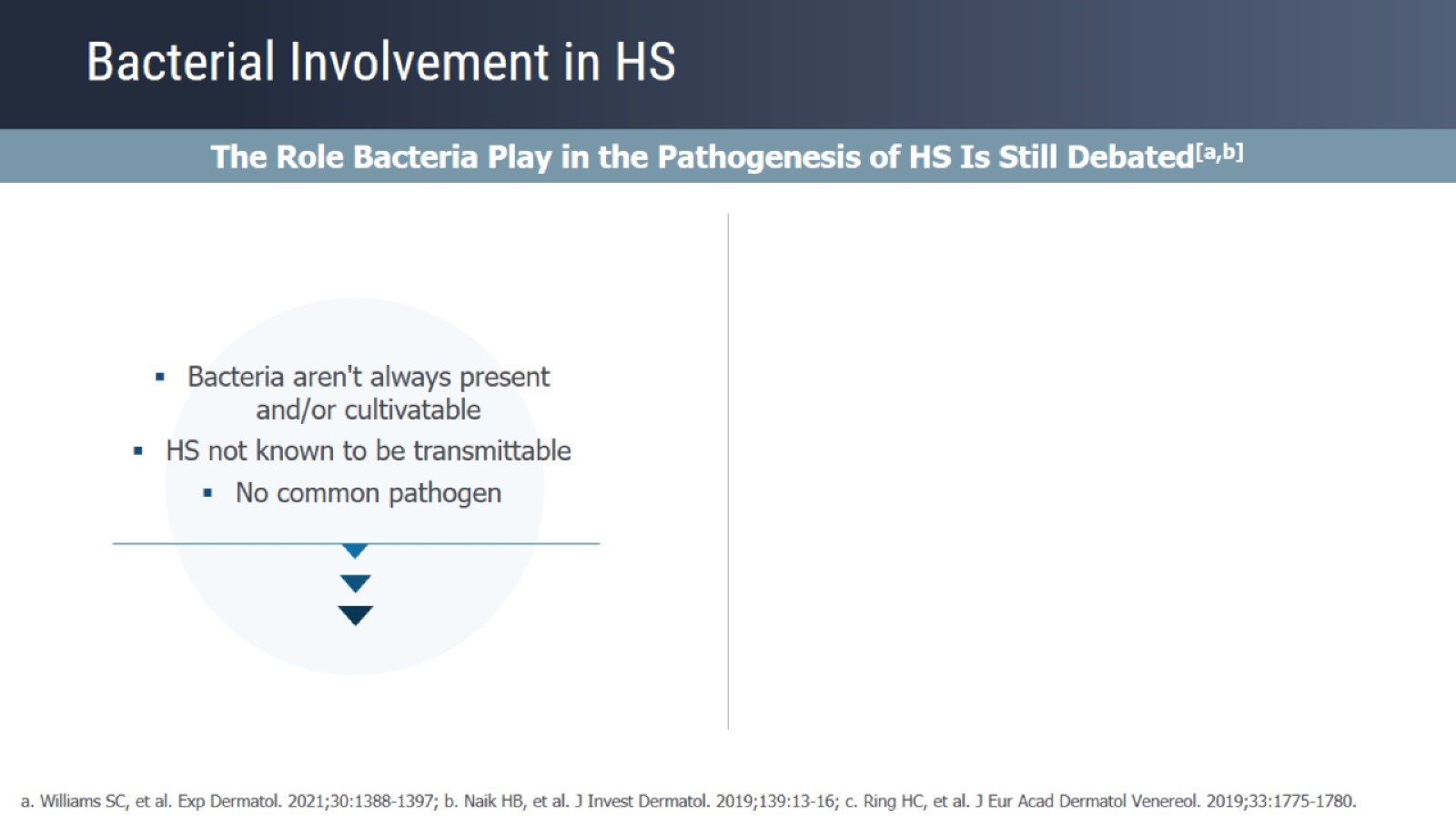 Bacterial Involvement in HS
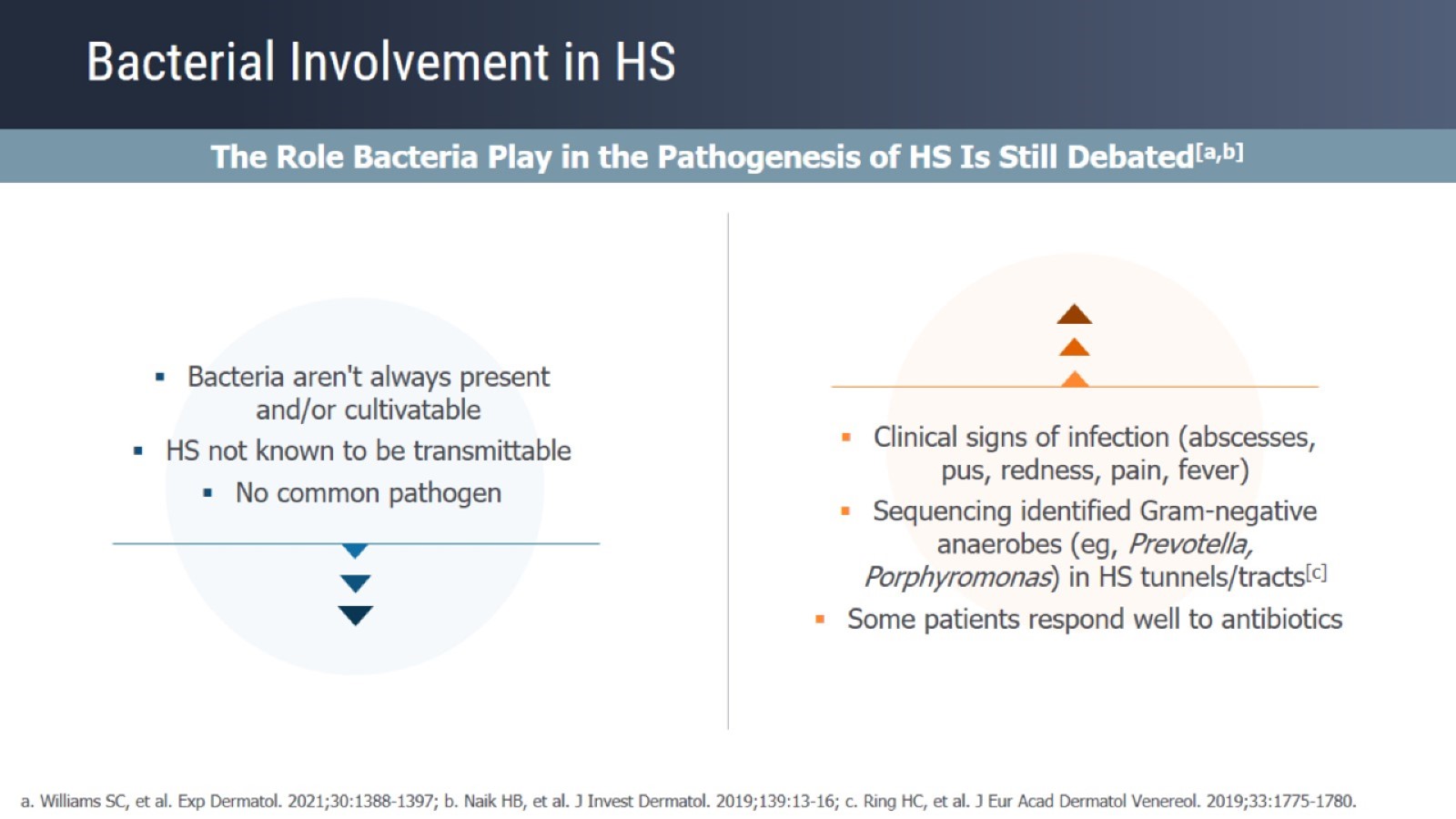 Bacterial Involvement in HS
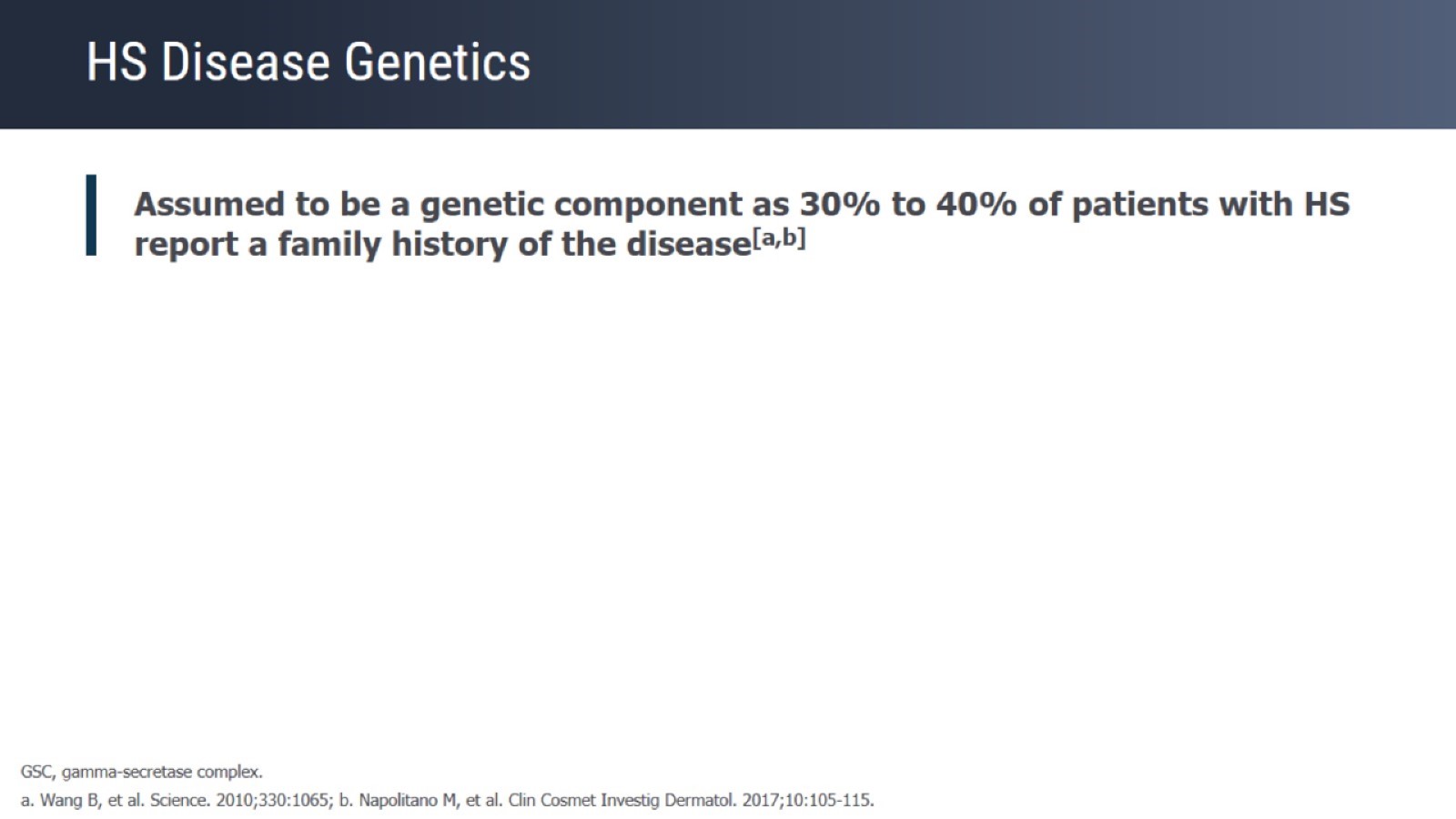 HS Disease Genetics
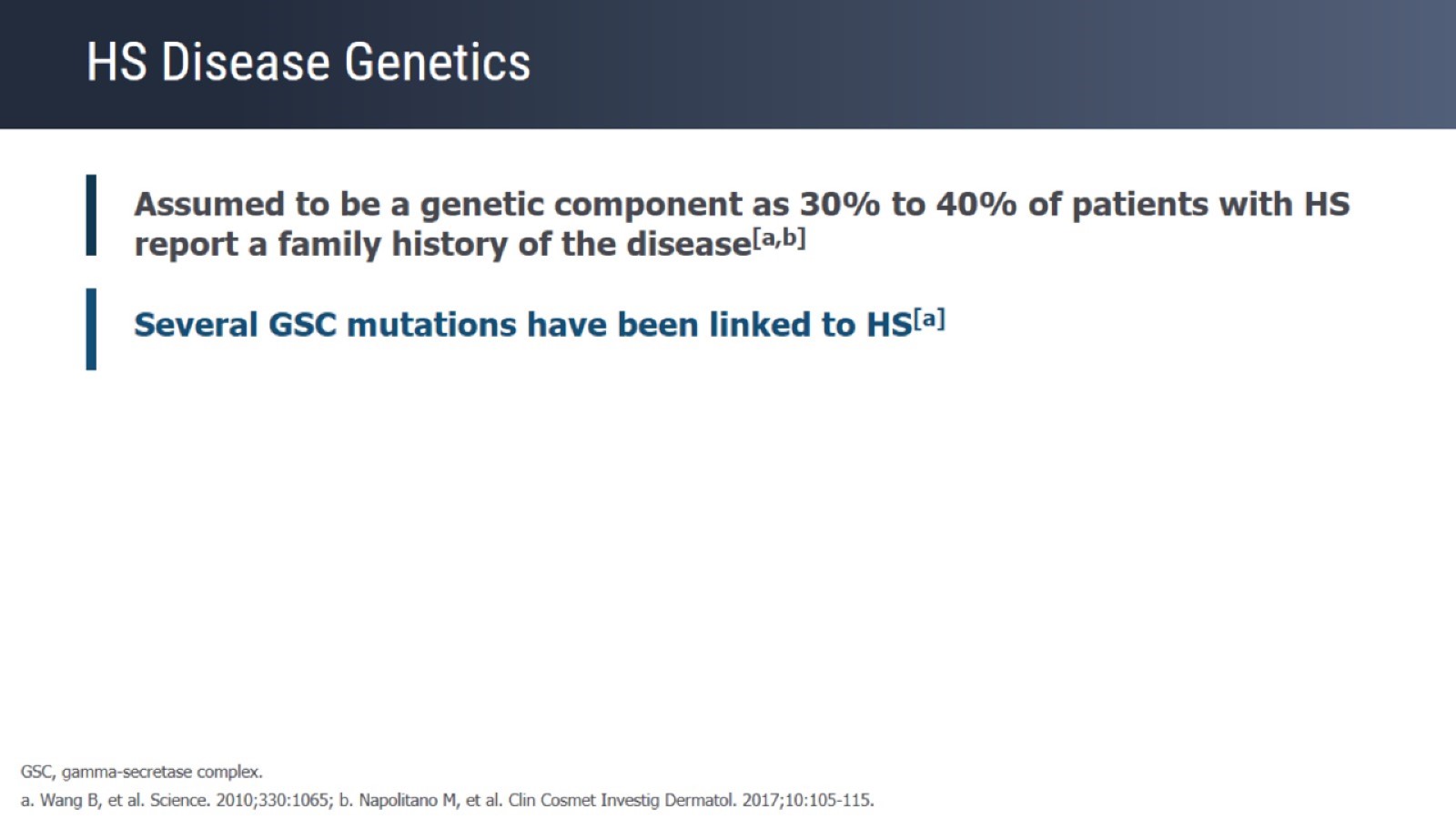 HS Disease Genetics
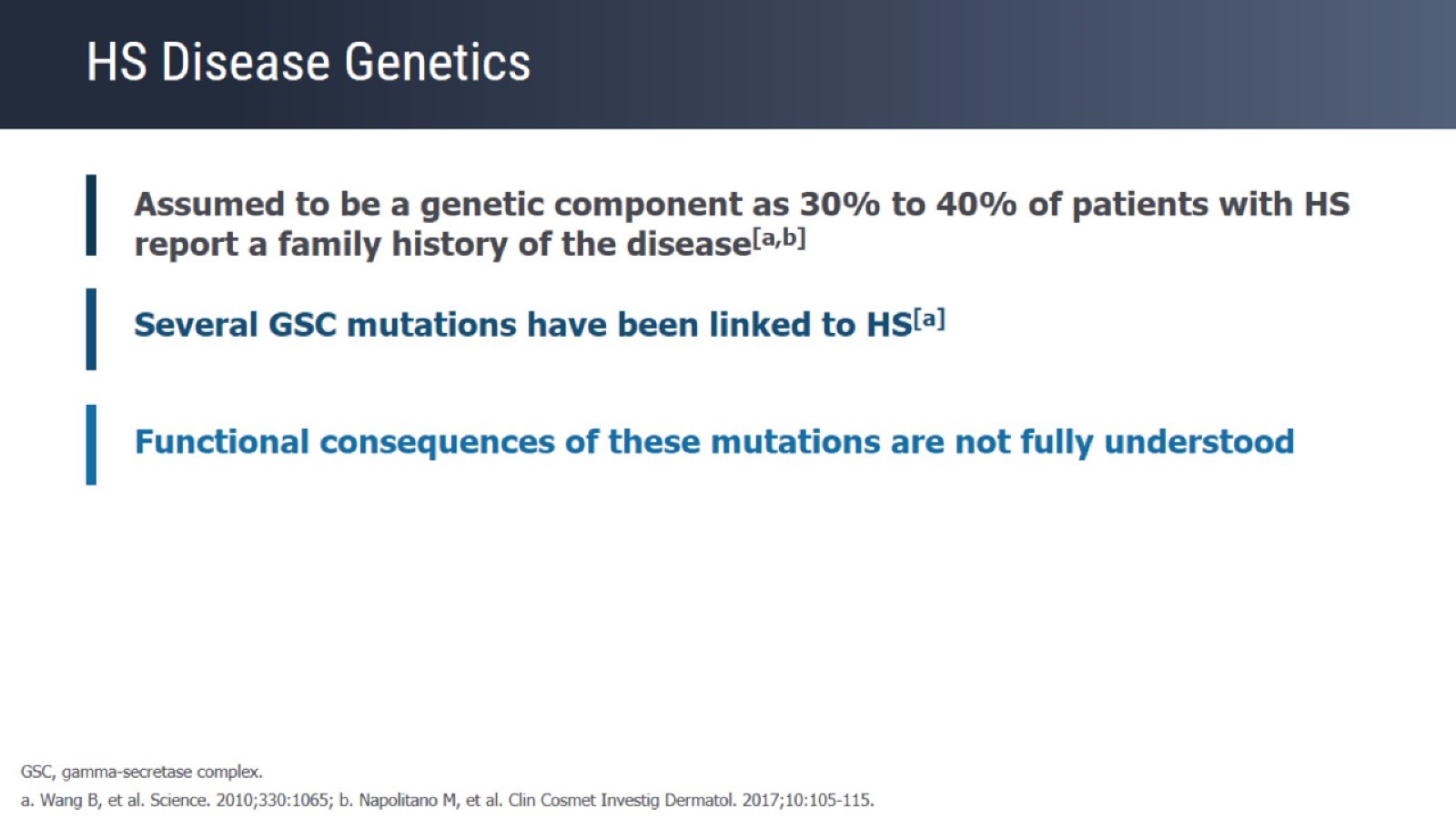 HS Disease Genetics
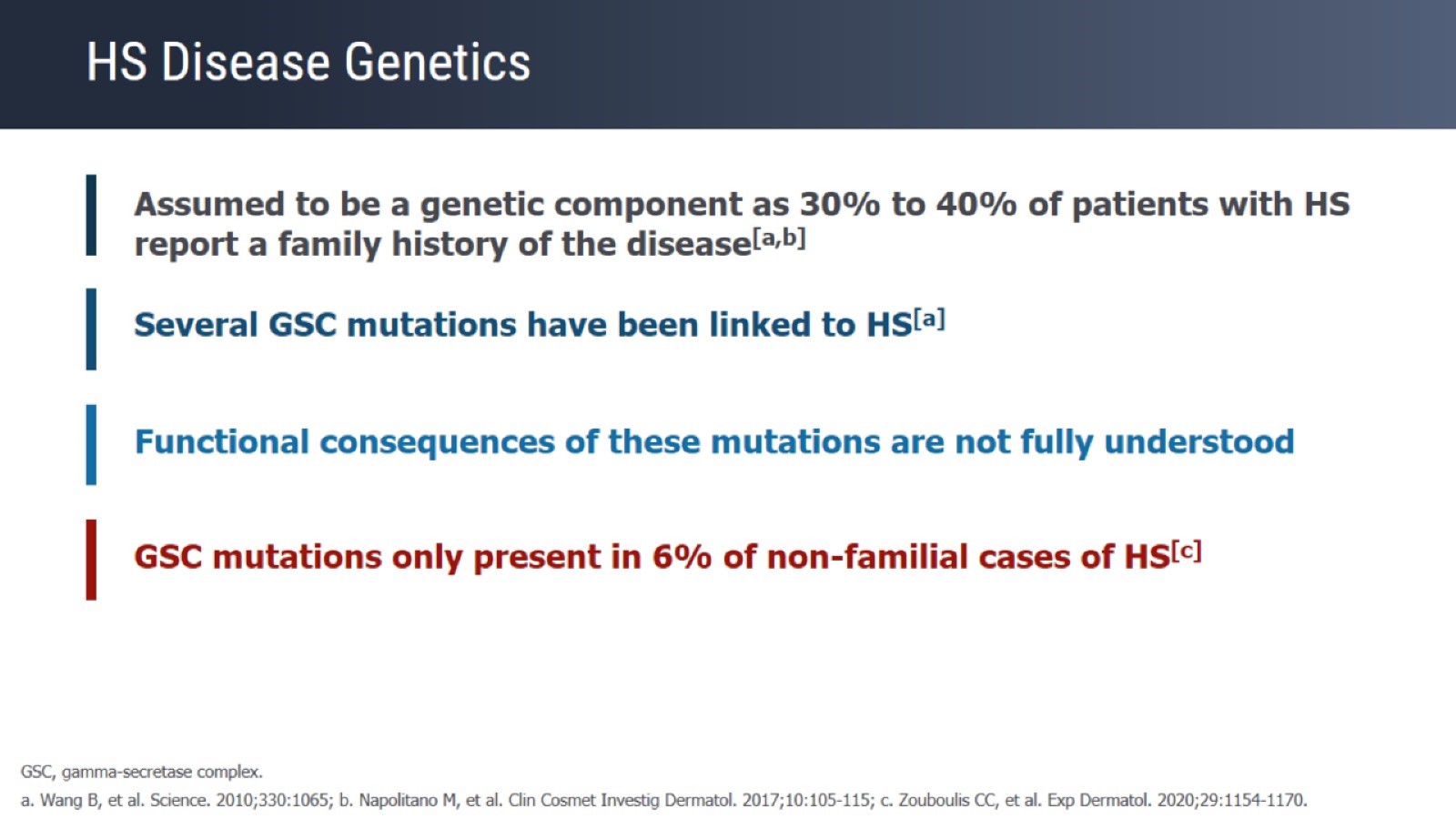 HS Disease Genetics
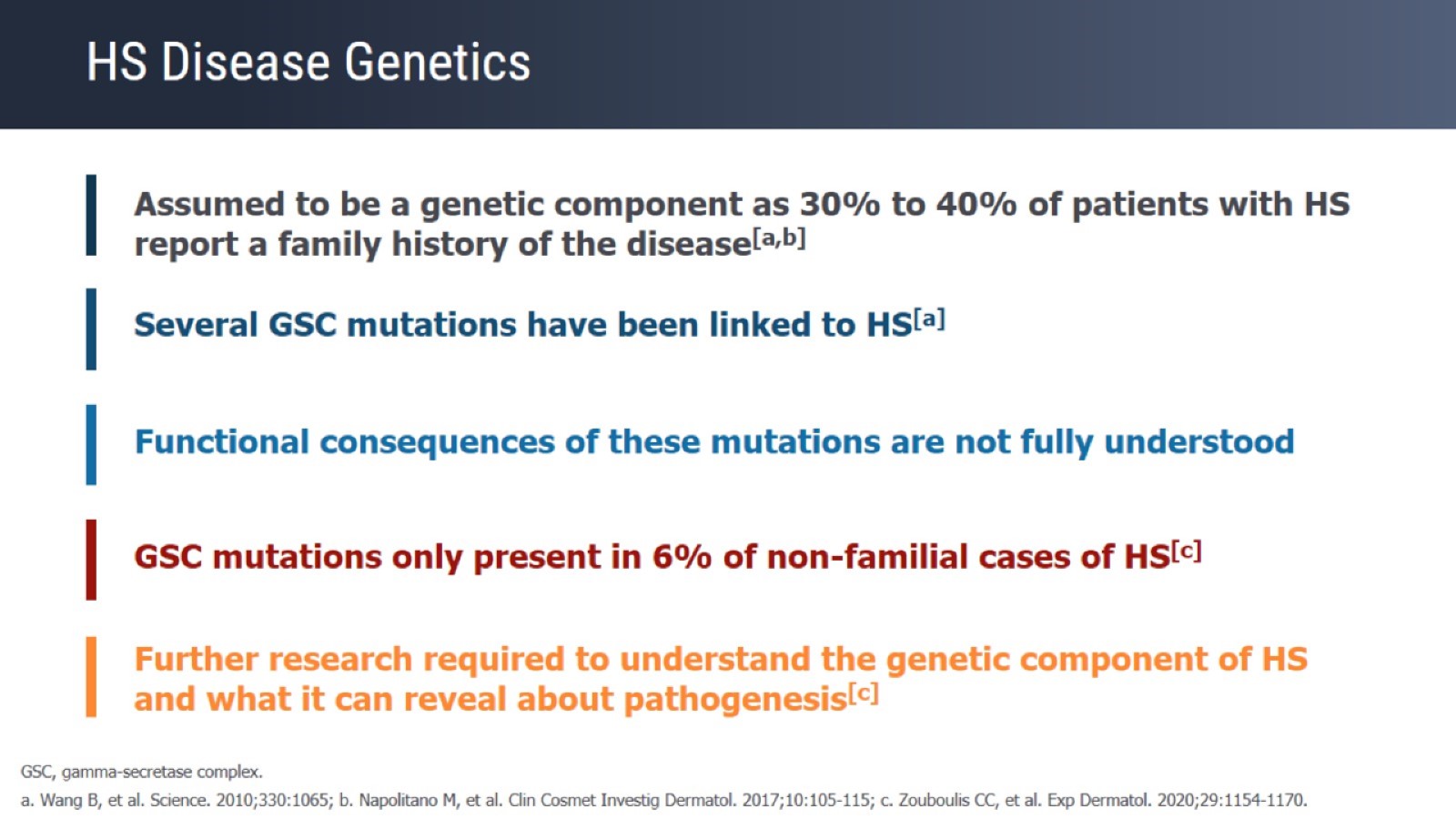 HS Disease Genetics
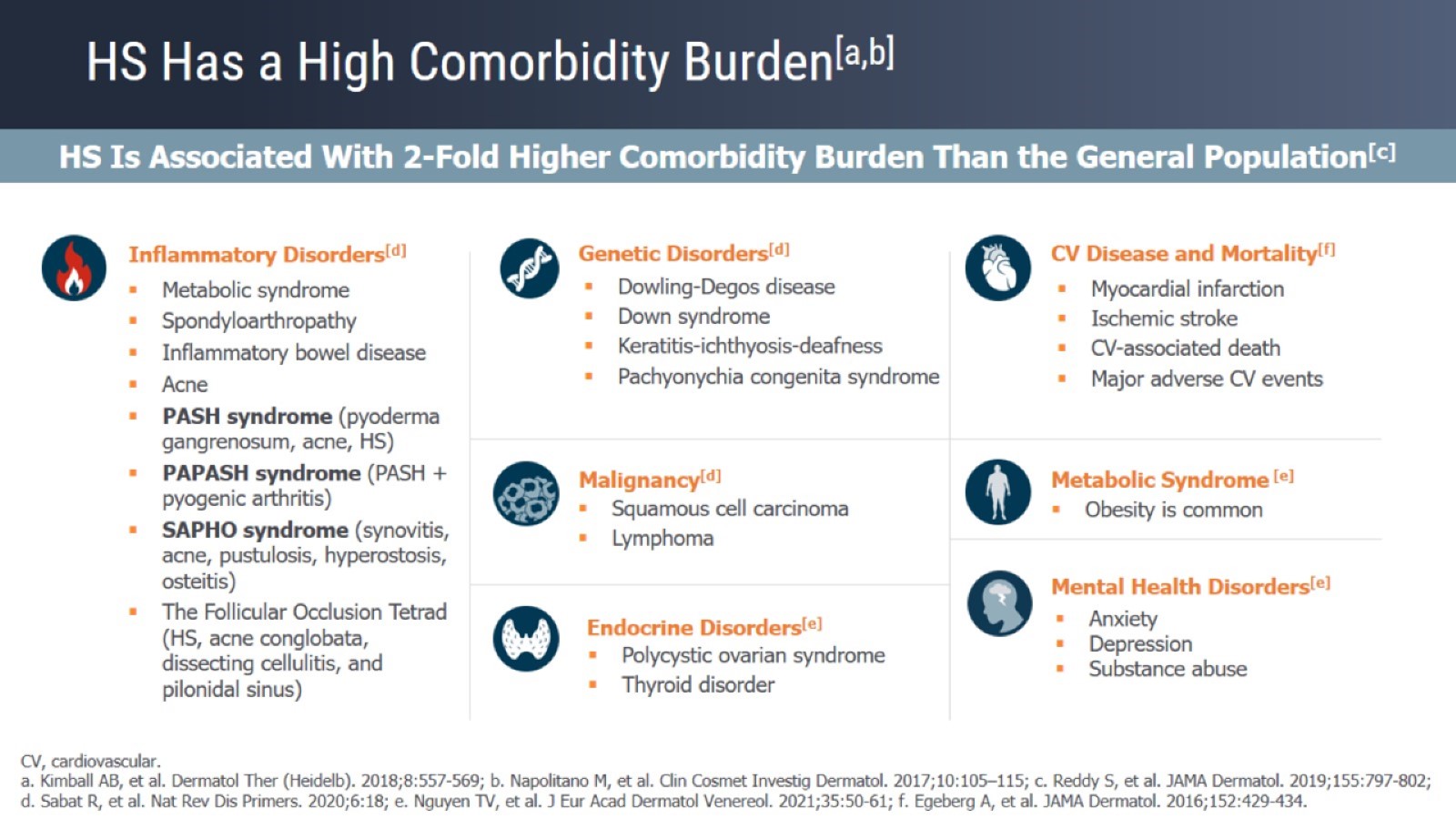 HS Has a High Comorbidity Burden[a,b]
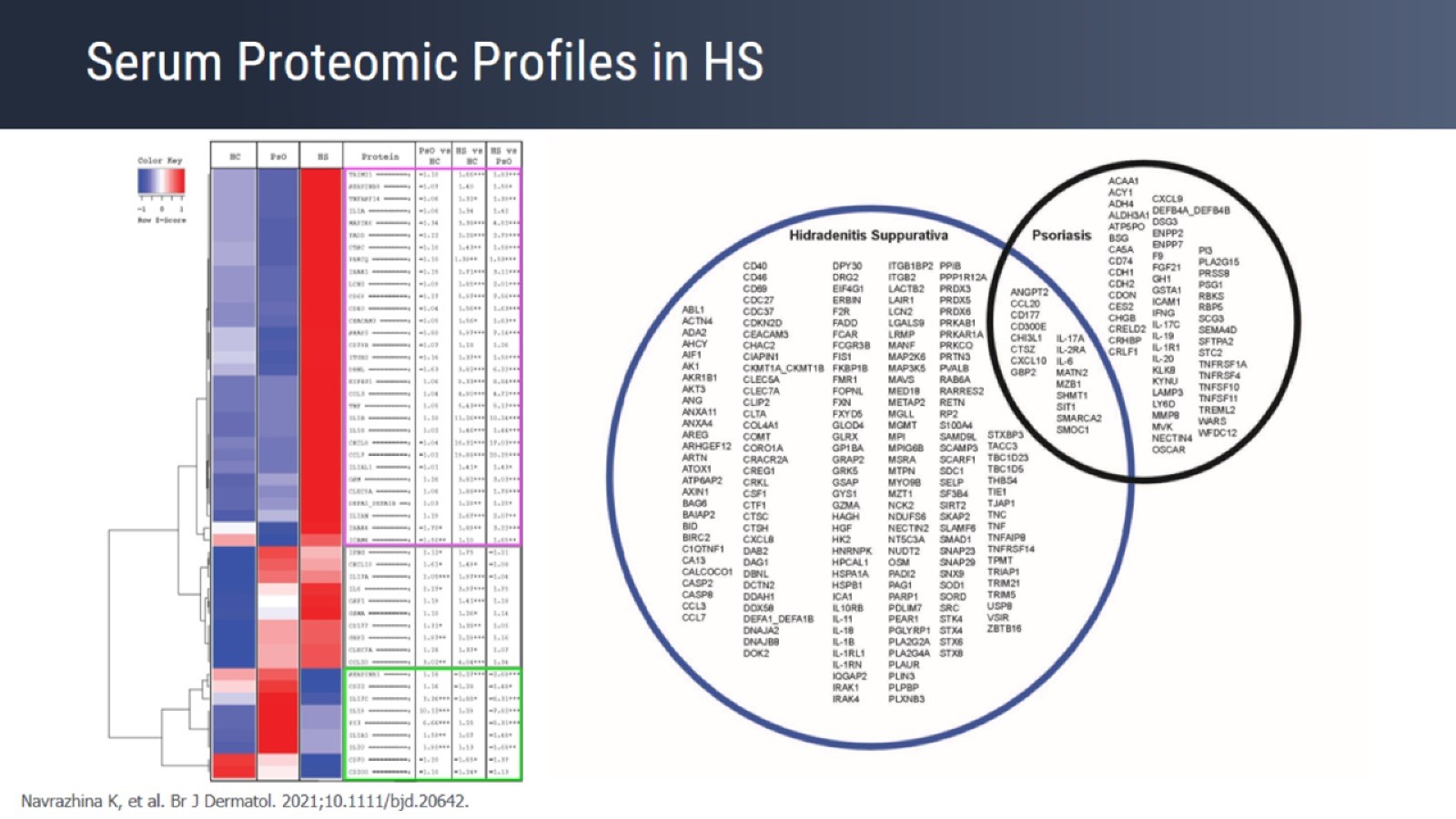 Serum Proteomic Profiles in HS
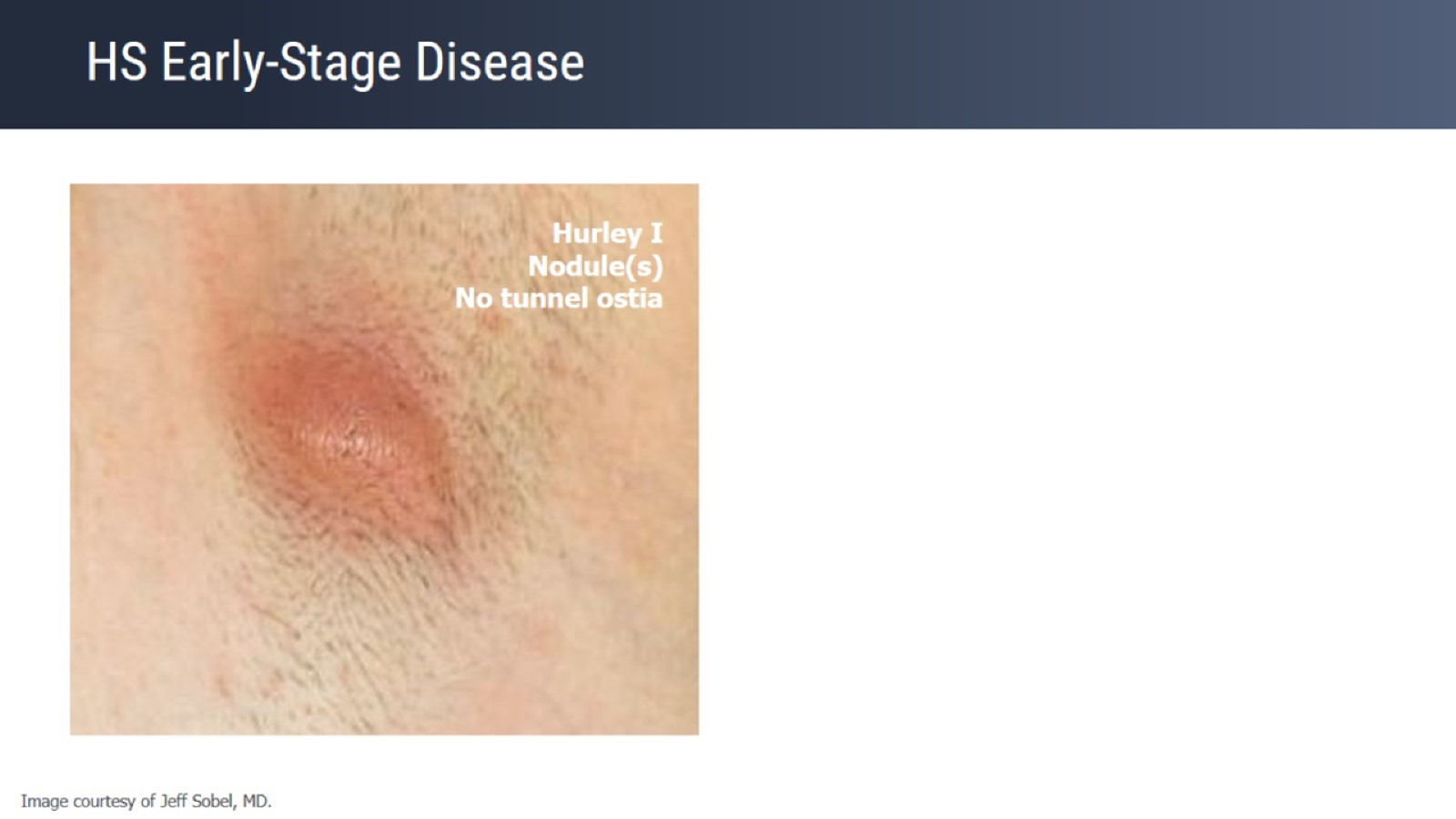 HS Early-Stage Disease
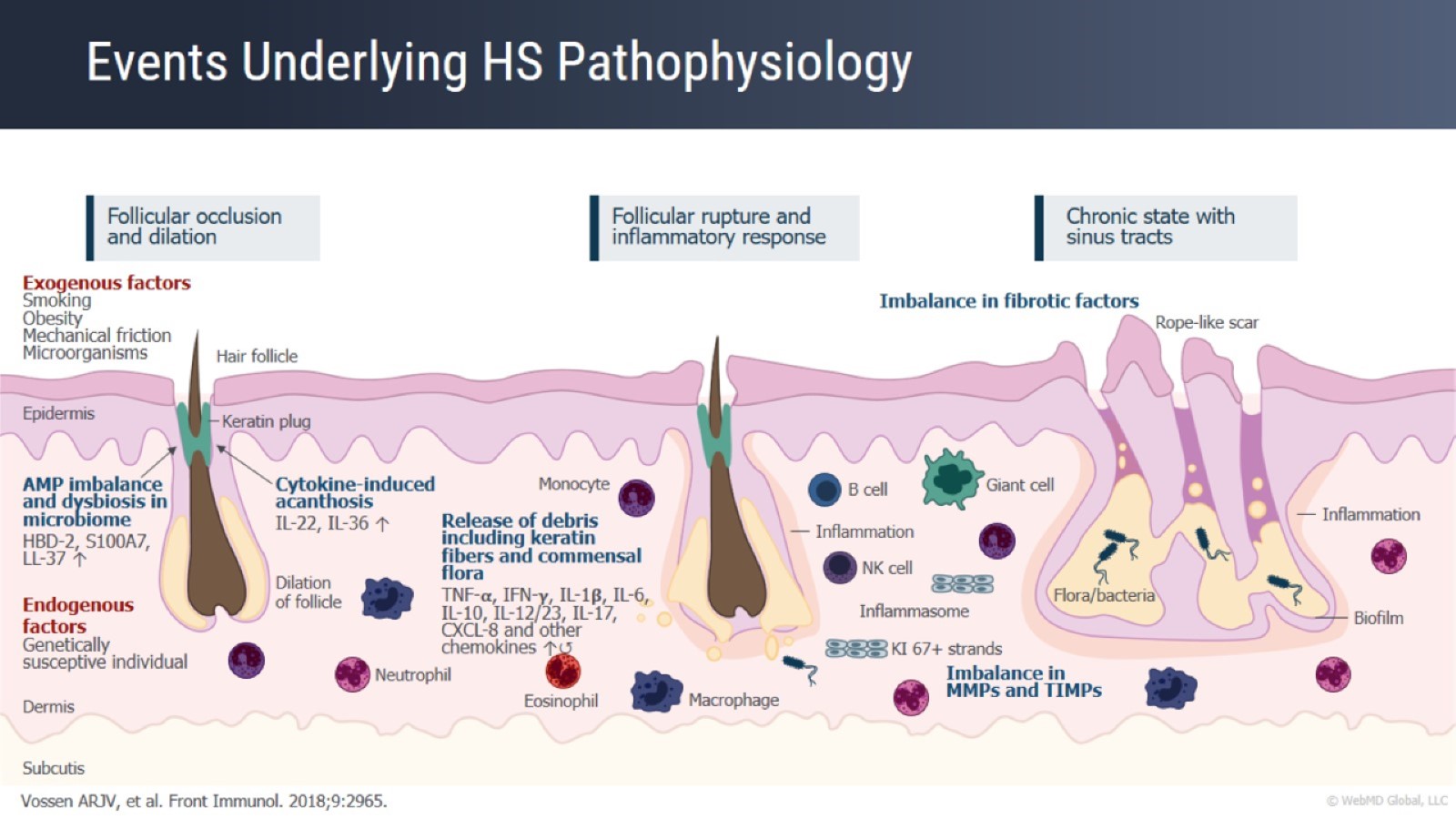 Events Underlying HS Pathophysiology
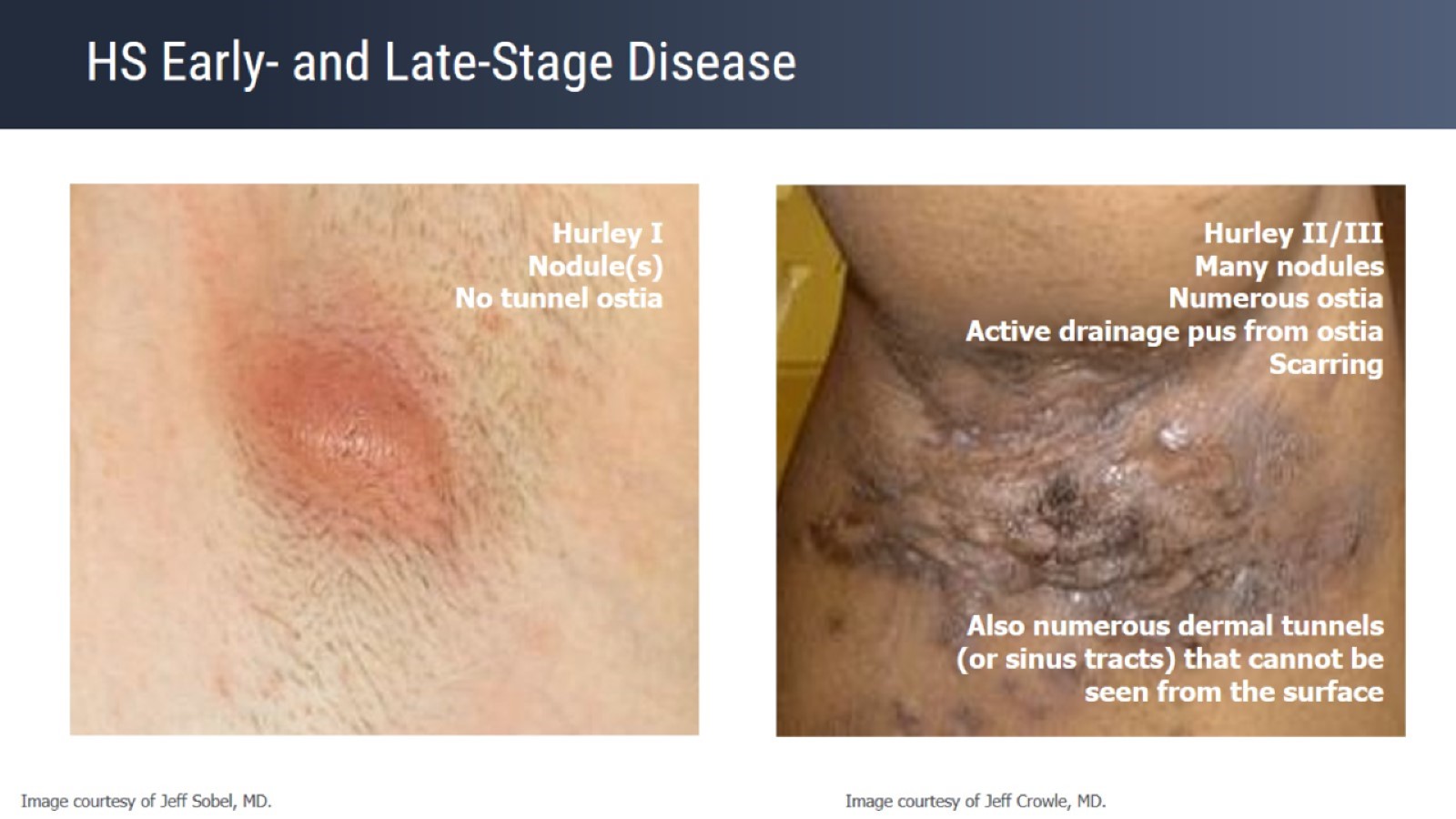 HS Early- and Late-Stage Disease
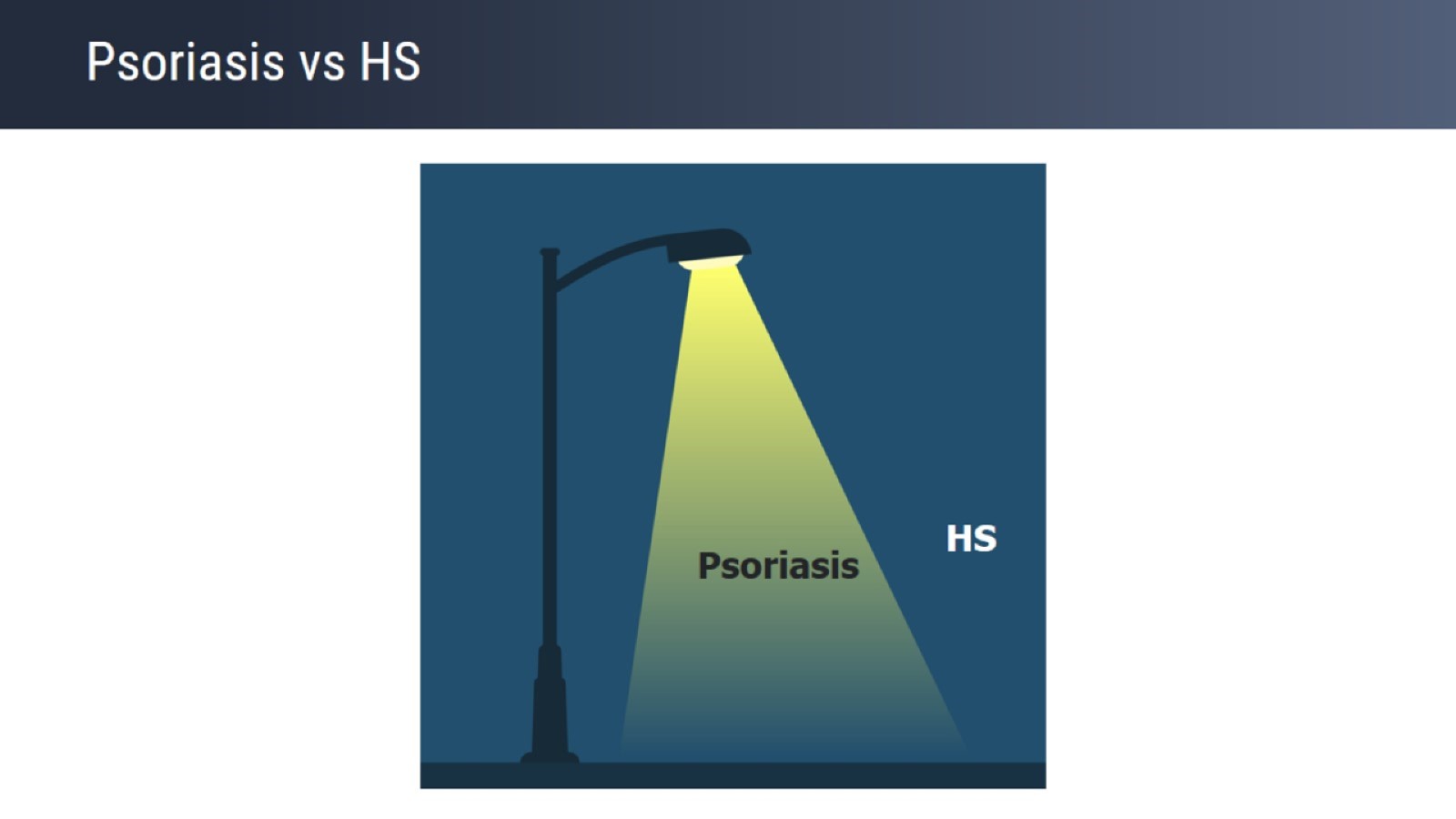 Psoriasis vs HS
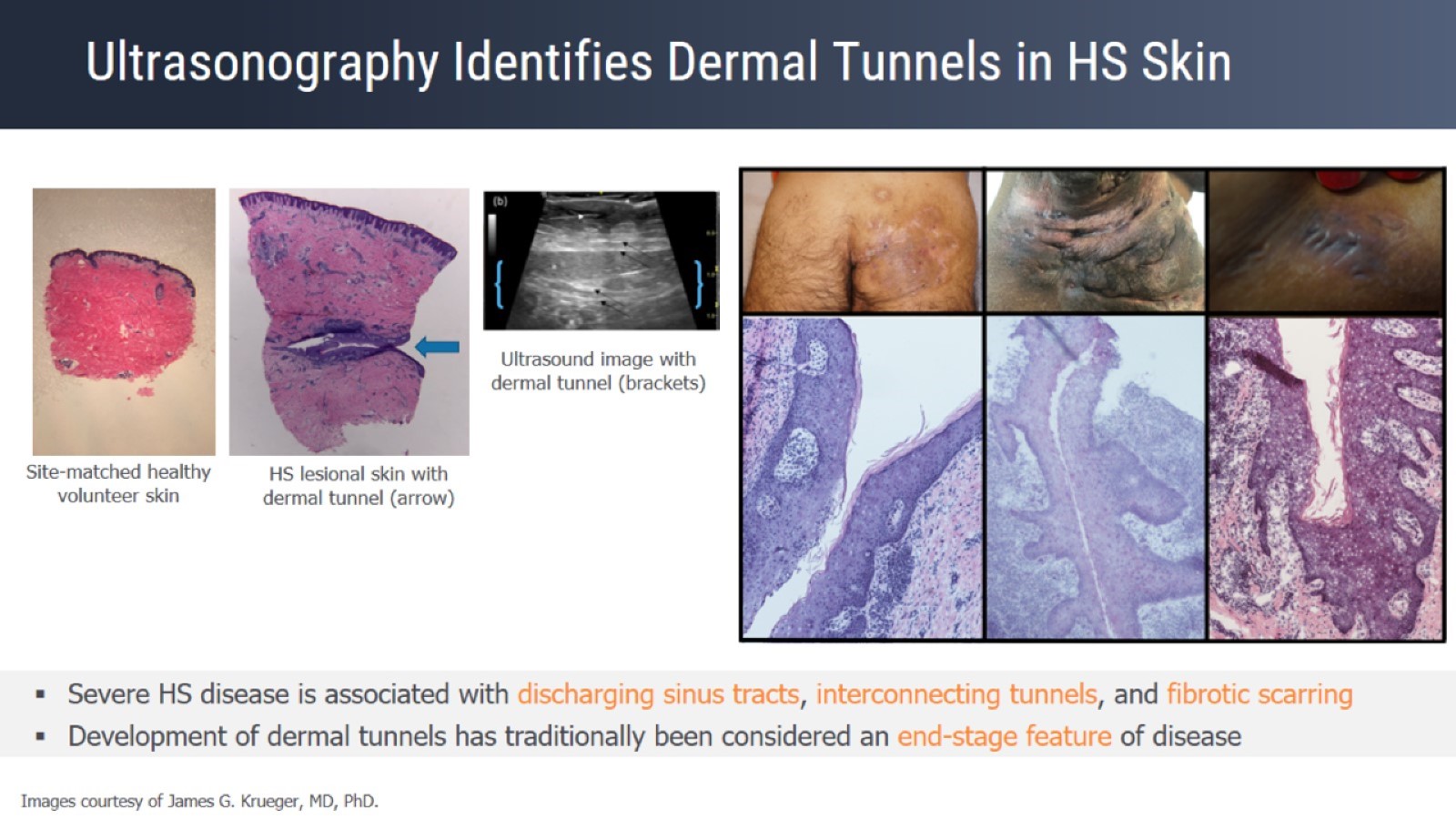 Ultrasonography Identifies Dermal Tunnels in HS Skin
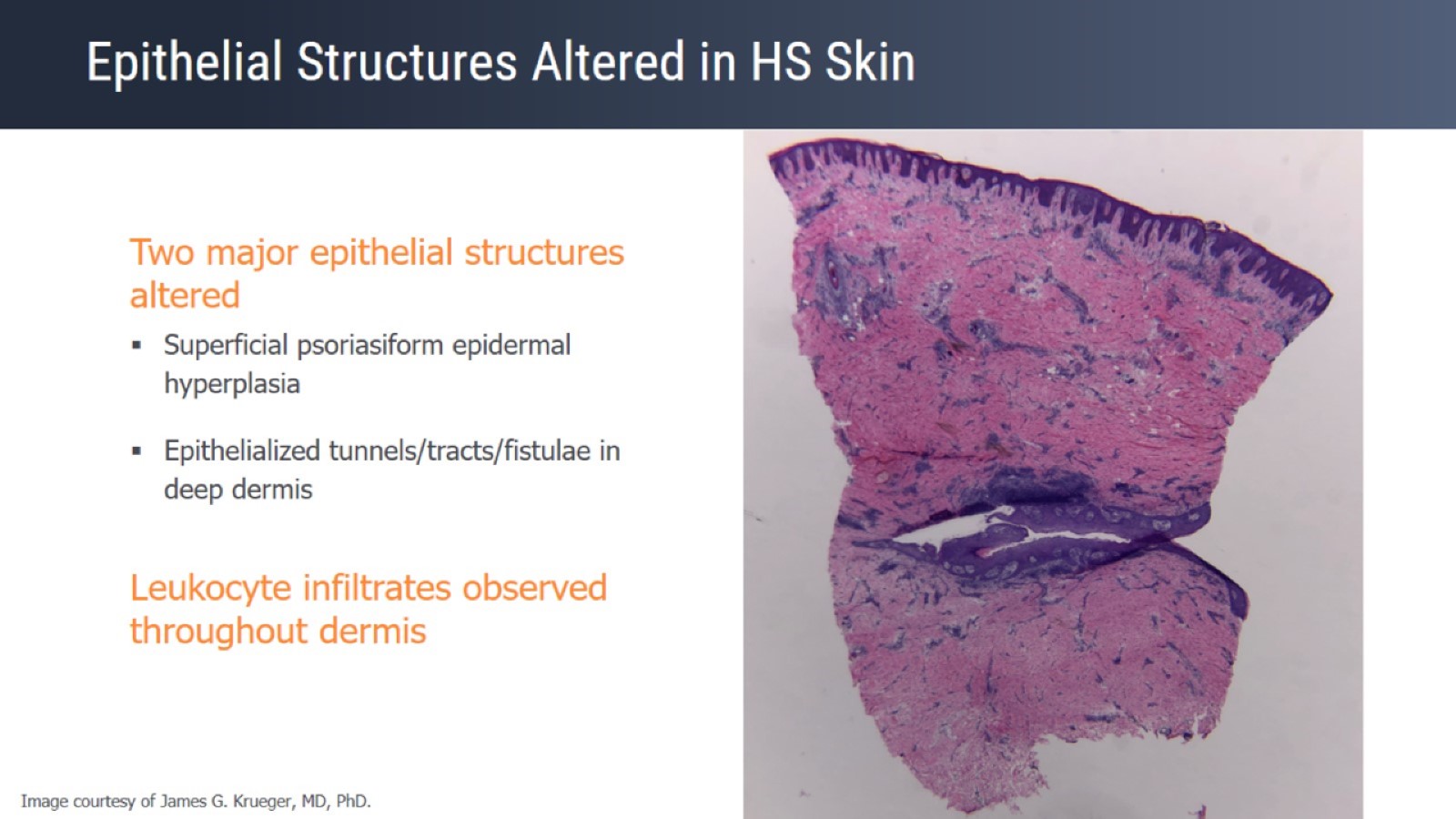 Epithelial Structures Altered in HS Skin
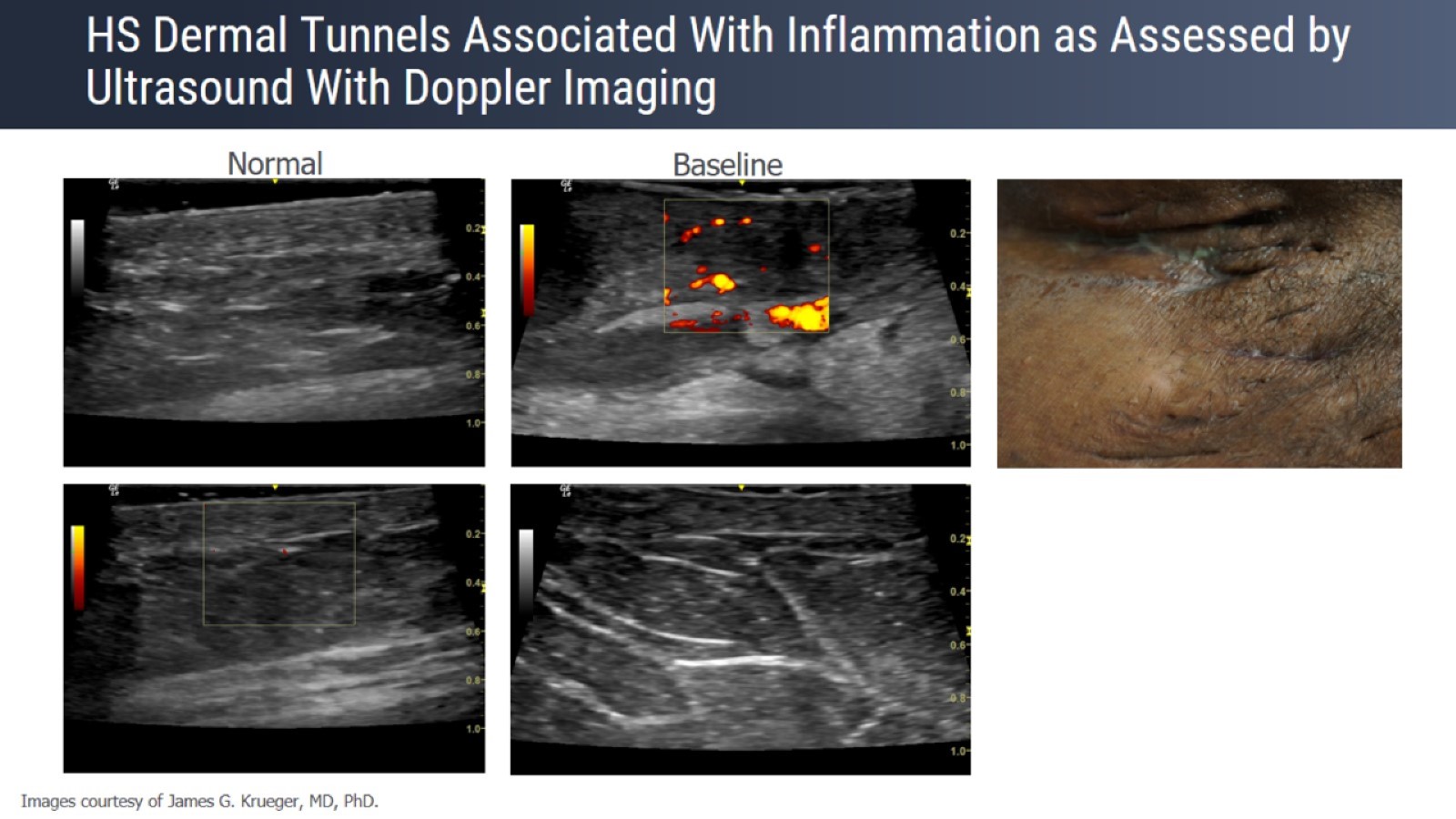 HS Dermal Tunnels Associated With Inflammation as Assessed by Ultrasound With Doppler Imaging
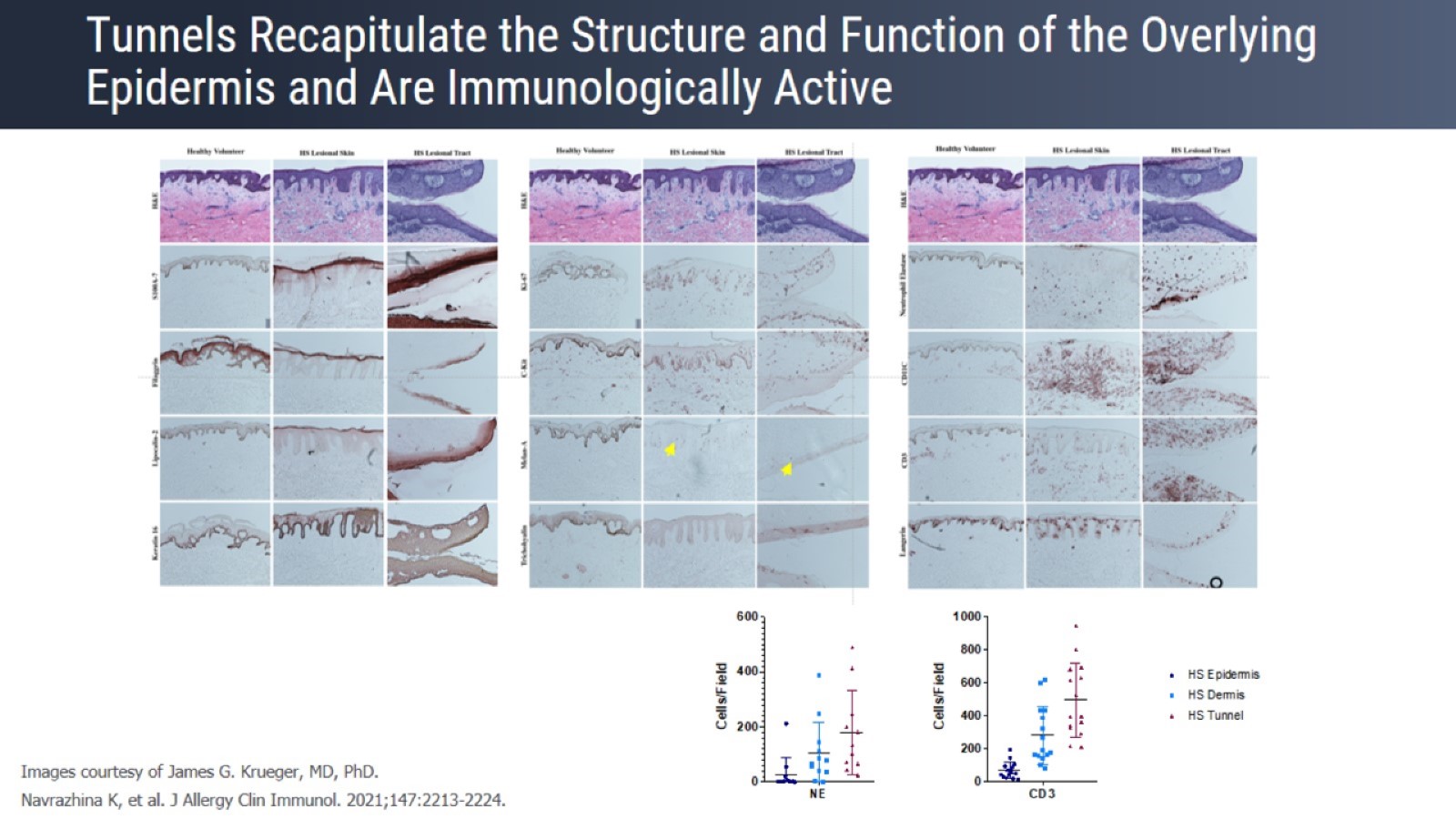 Tunnels Recapitulate the Structure and Function of the Overlying Epidermis and Are Immunologically Active
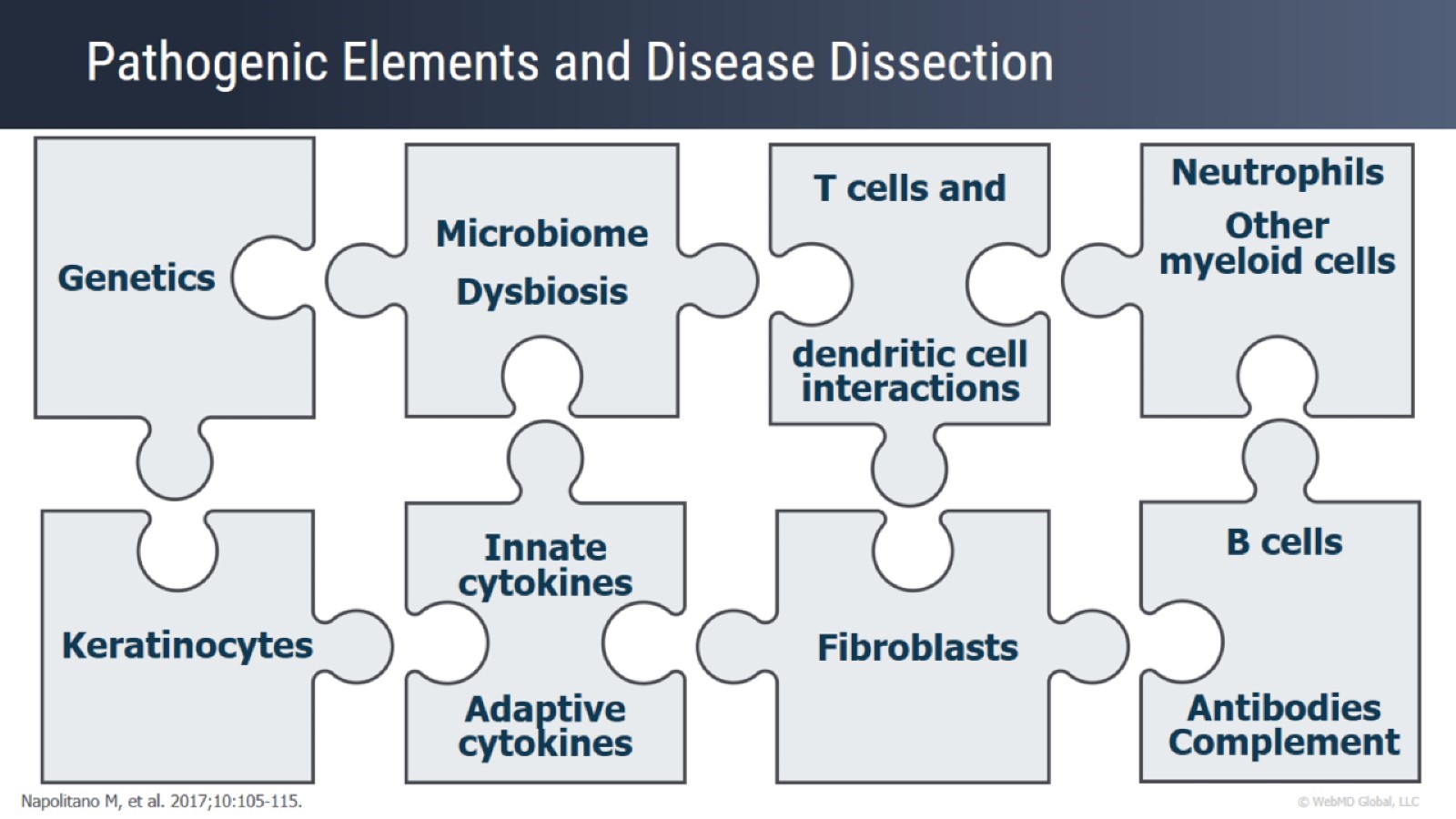 Pathogenic Elements and Disease Dissection
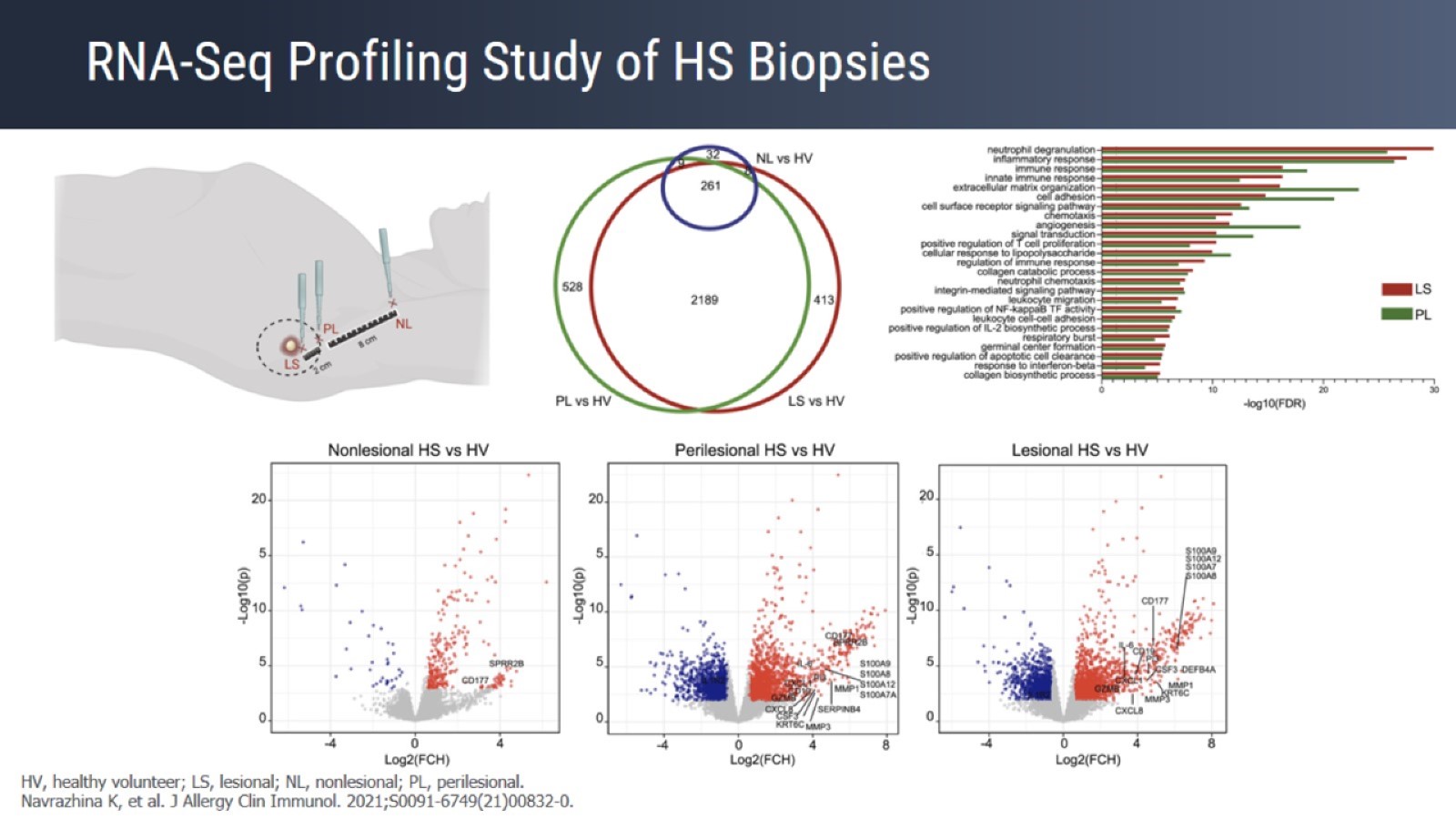 RNA-Seq Profiling Study of HS Biopsies
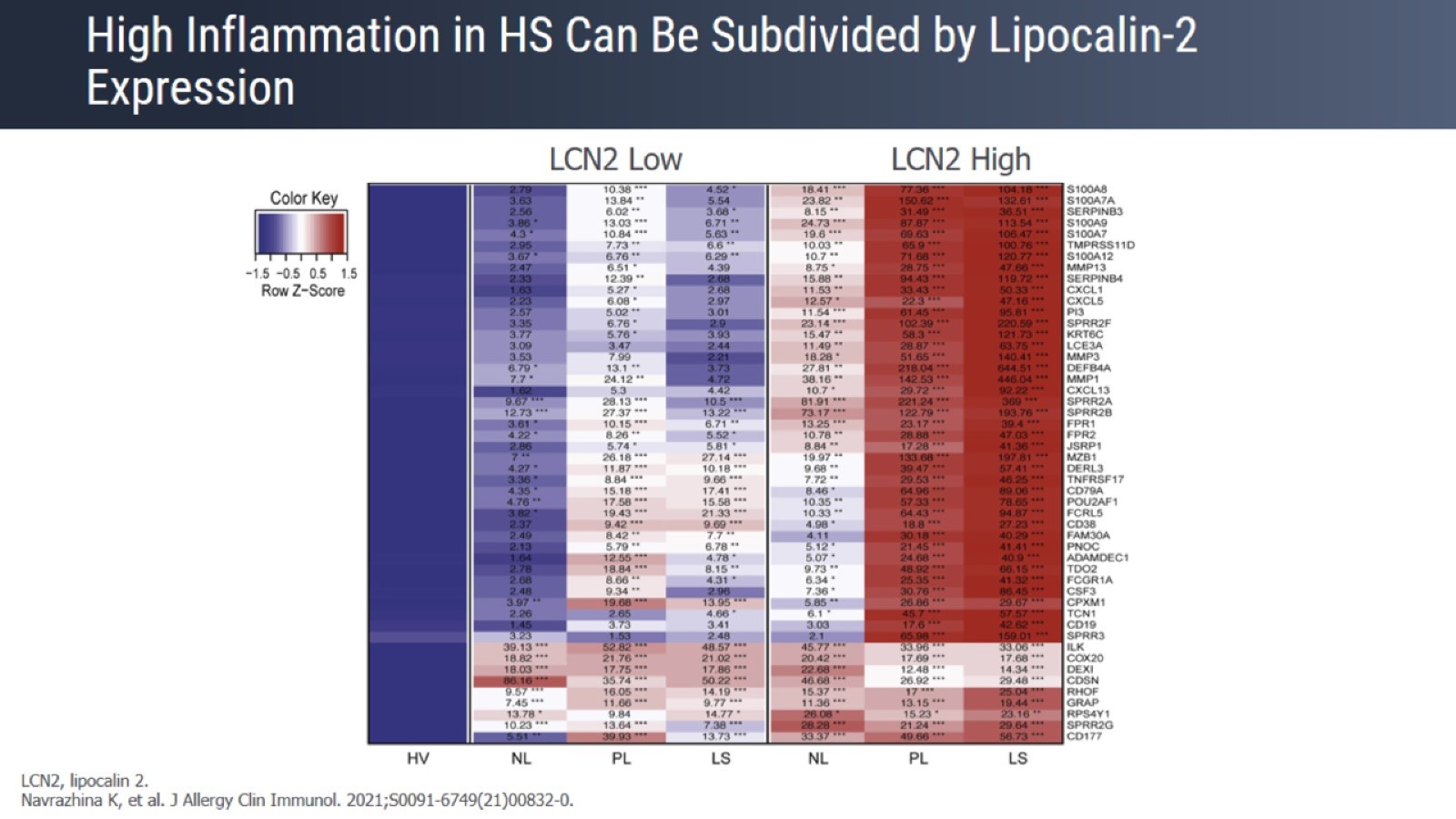 High Inflammation in HS Can Be Subdivided by Lipocalin-2 Expression
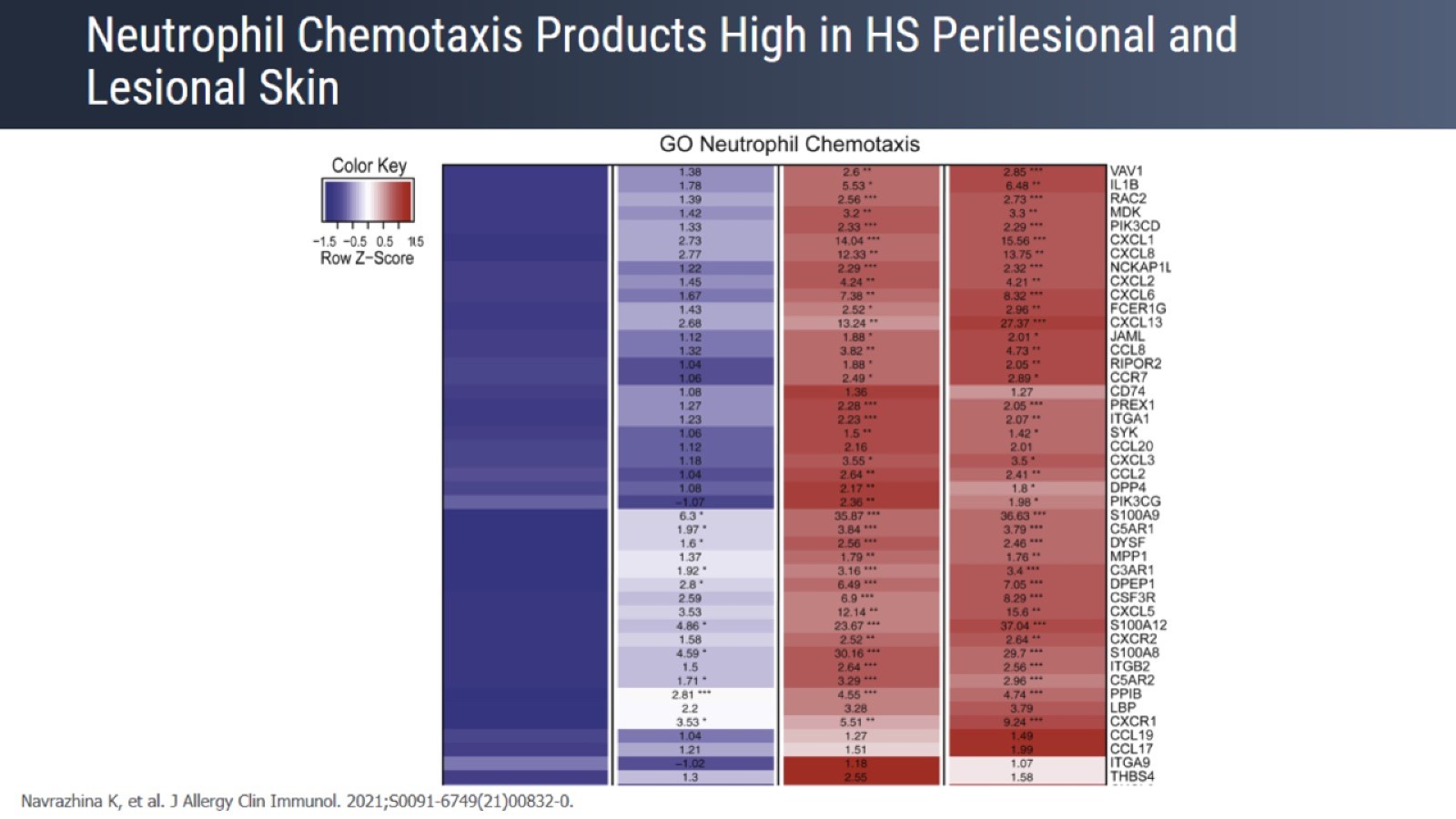 Neutrophil Chemotaxis Products High in HS Perilesional and Lesional Skin
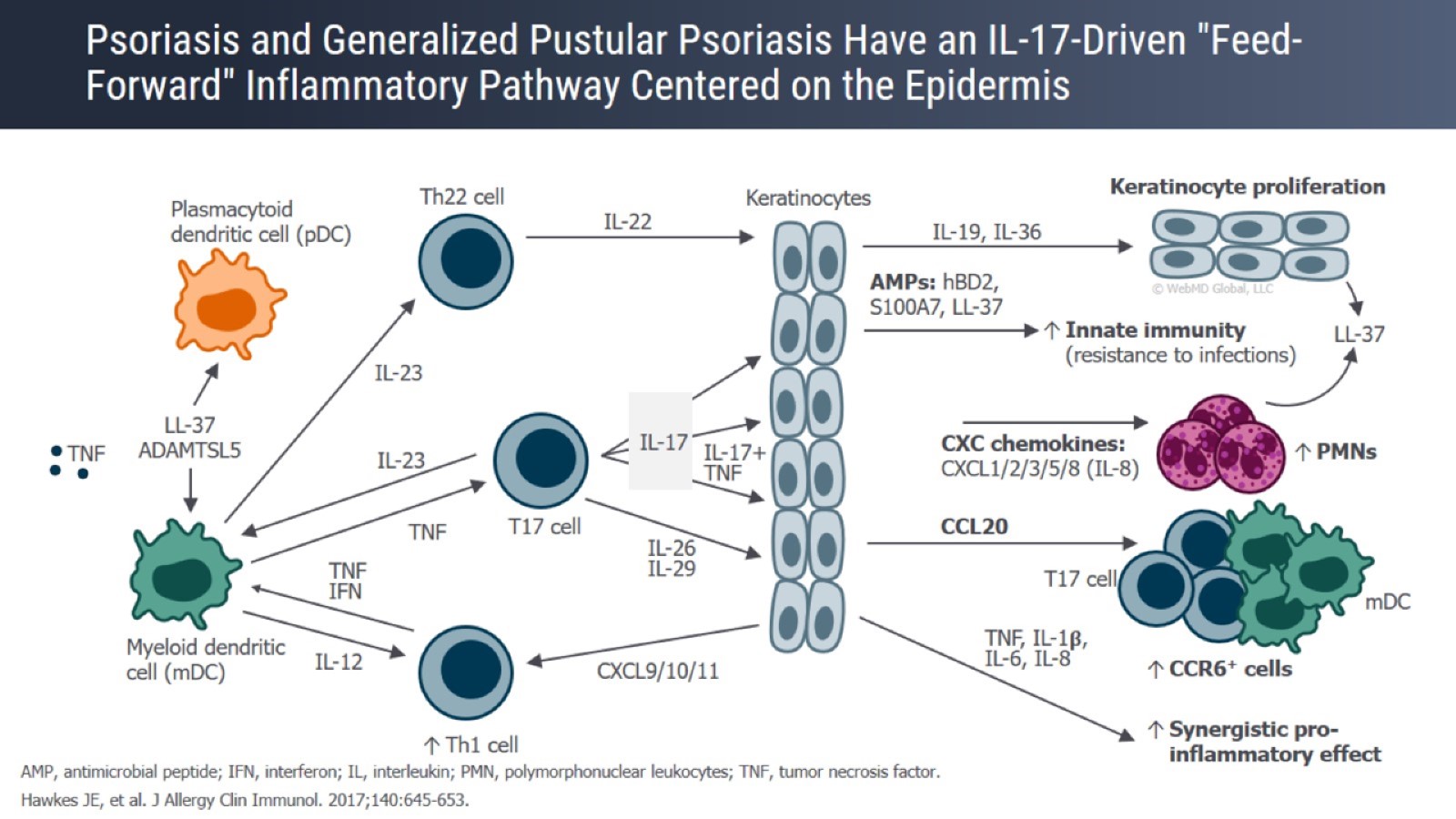 Psoriasis and Generalized Pustular Psoriasis Have an IL-17-Driven "Feed-Forward" Inflammatory Pathway Centered on the Epidermis
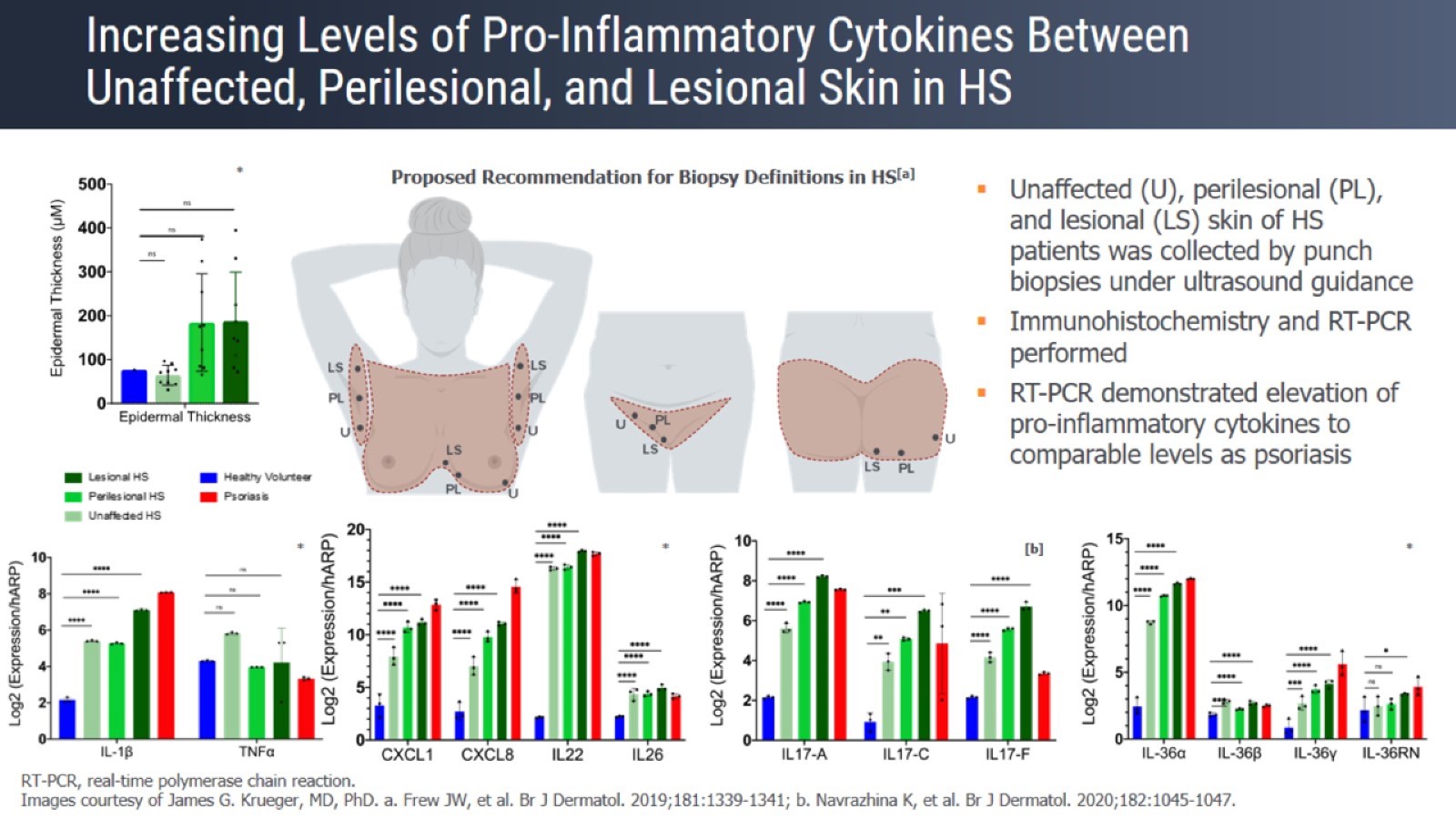 Increasing Levels of Pro-Inflammatory Cytokines Between Unaffected, Perilesional, and Lesional Skin in HS
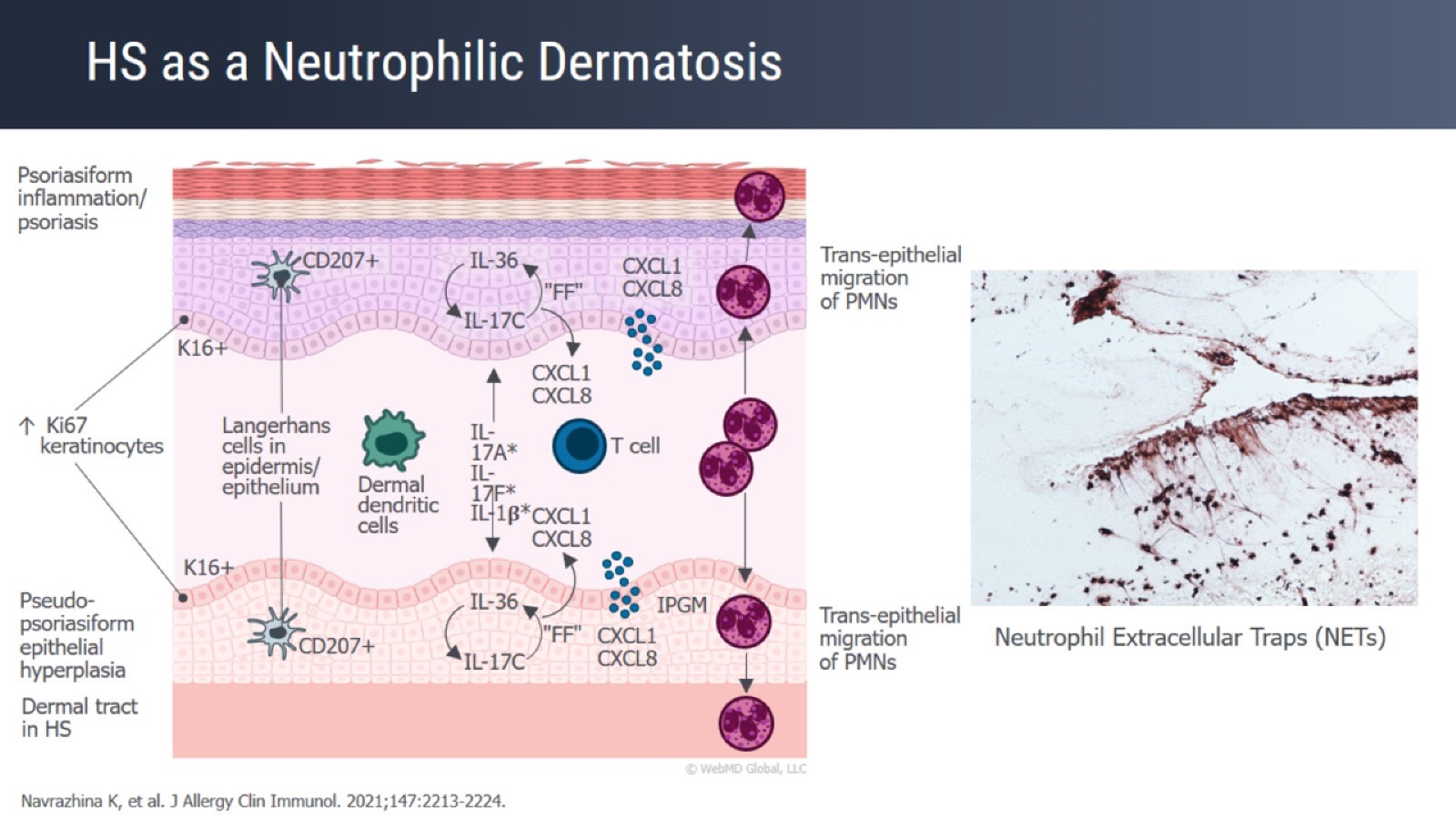 HS as a Neutrophilic Dermatosis
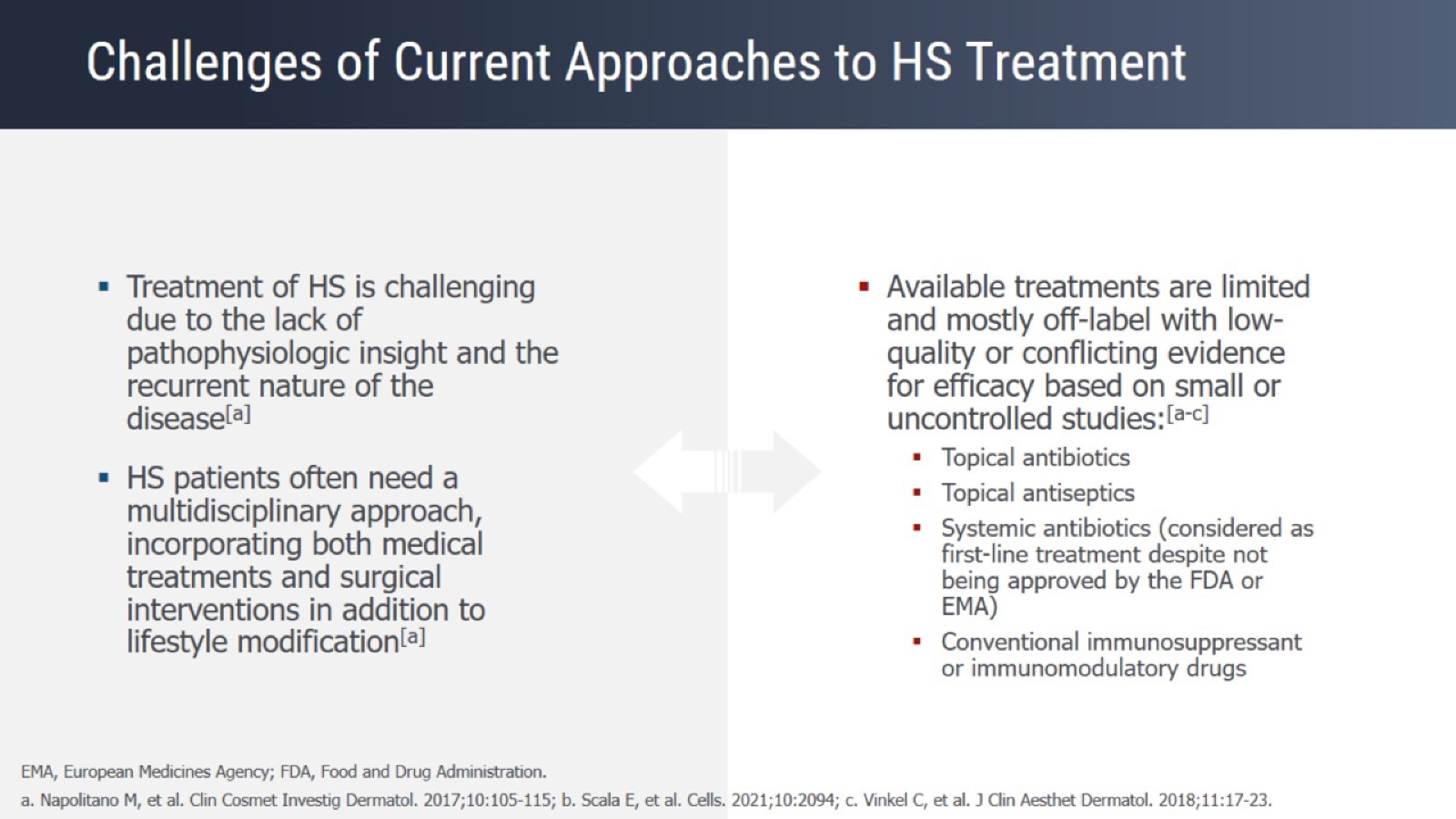 Challenges of Current Approaches to HS Treatment
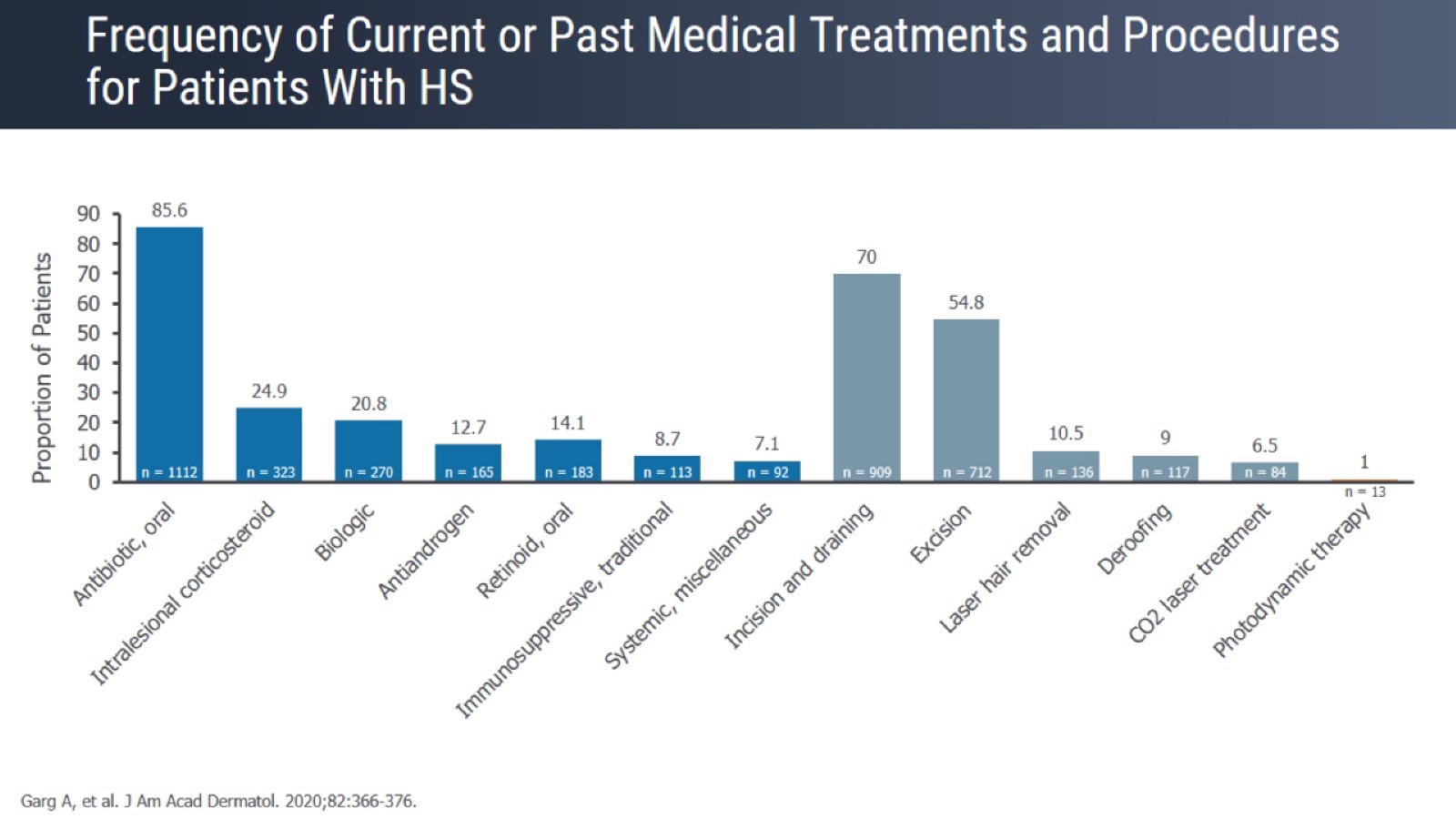 Frequency of Current or Past Medical Treatments and Procedures for Patients With HS
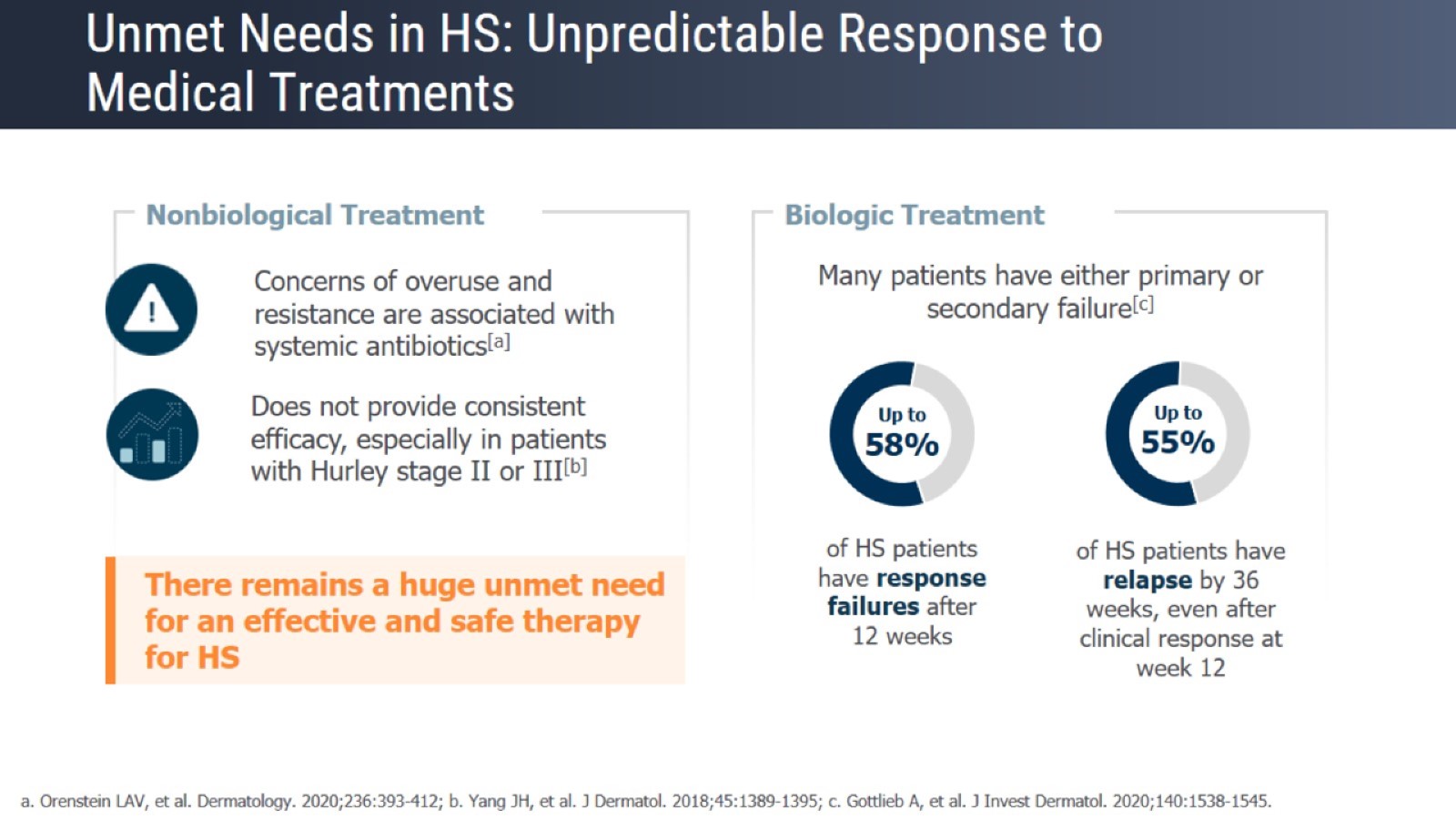 Unmet Needs in HS: Unpredictable Response to Medical Treatments
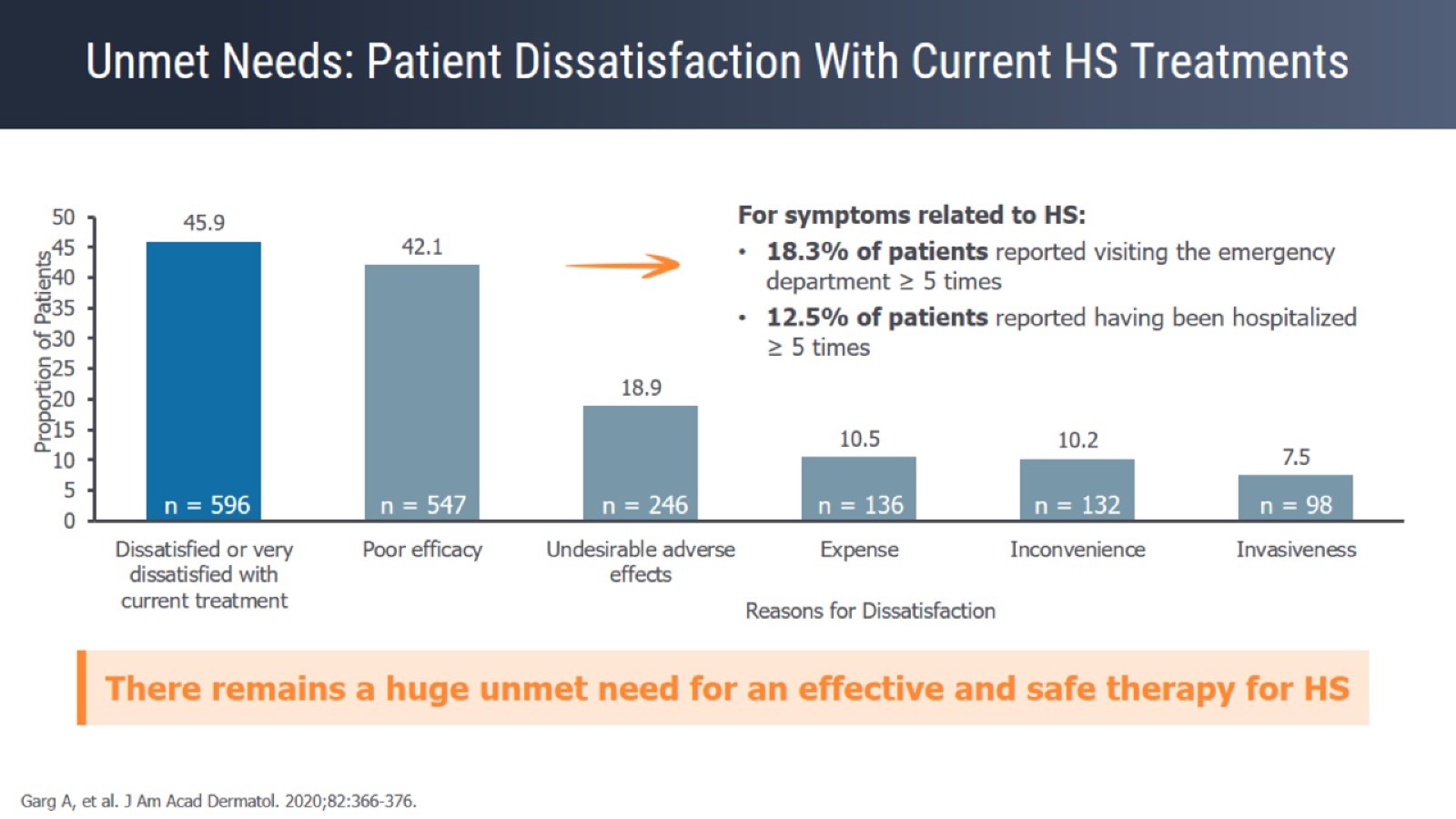 Unmet Needs: Patient Dissatisfaction With Current HS Treatments
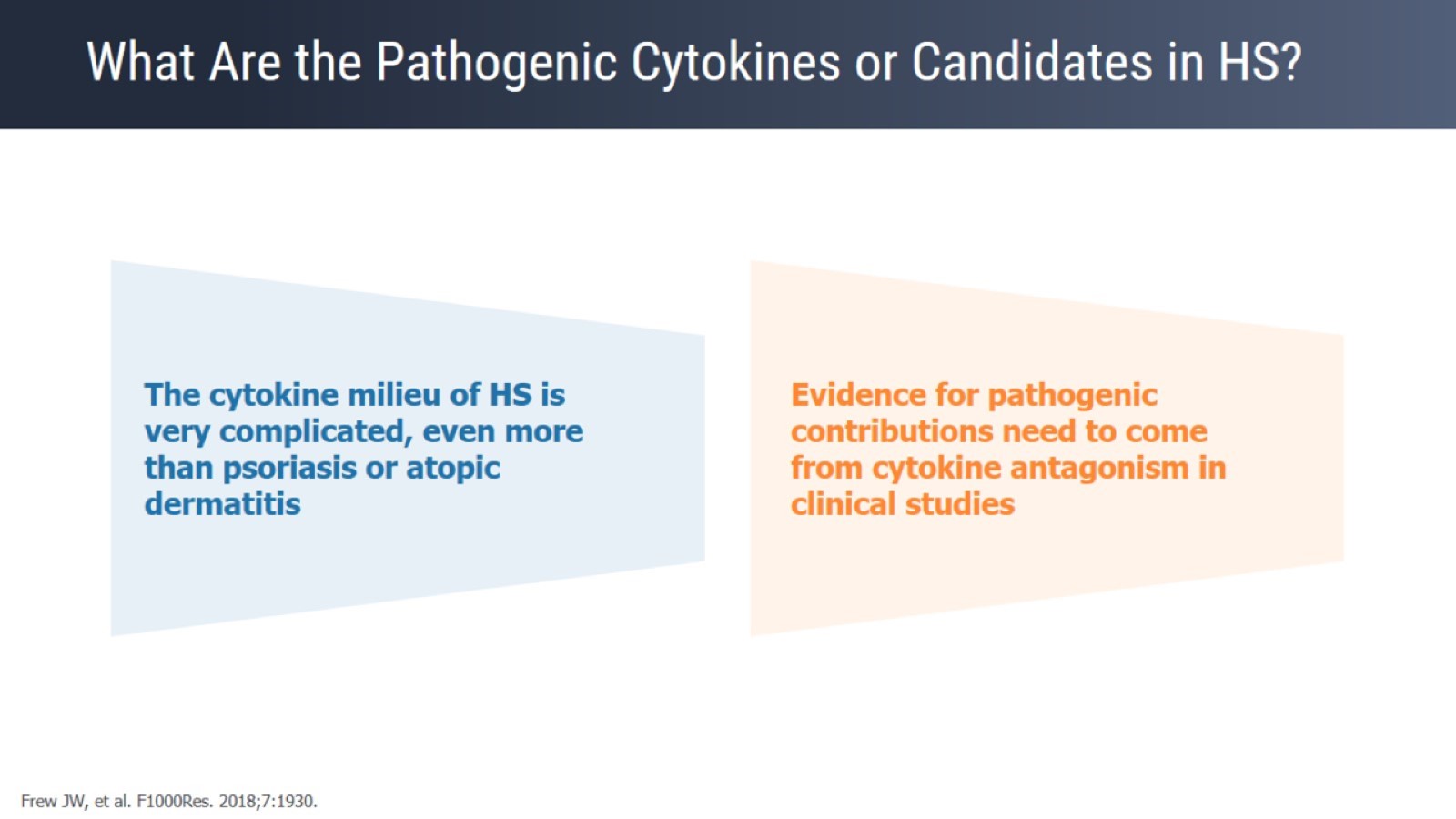 What Are the Pathogenic Cytokines or Candidates in HS?
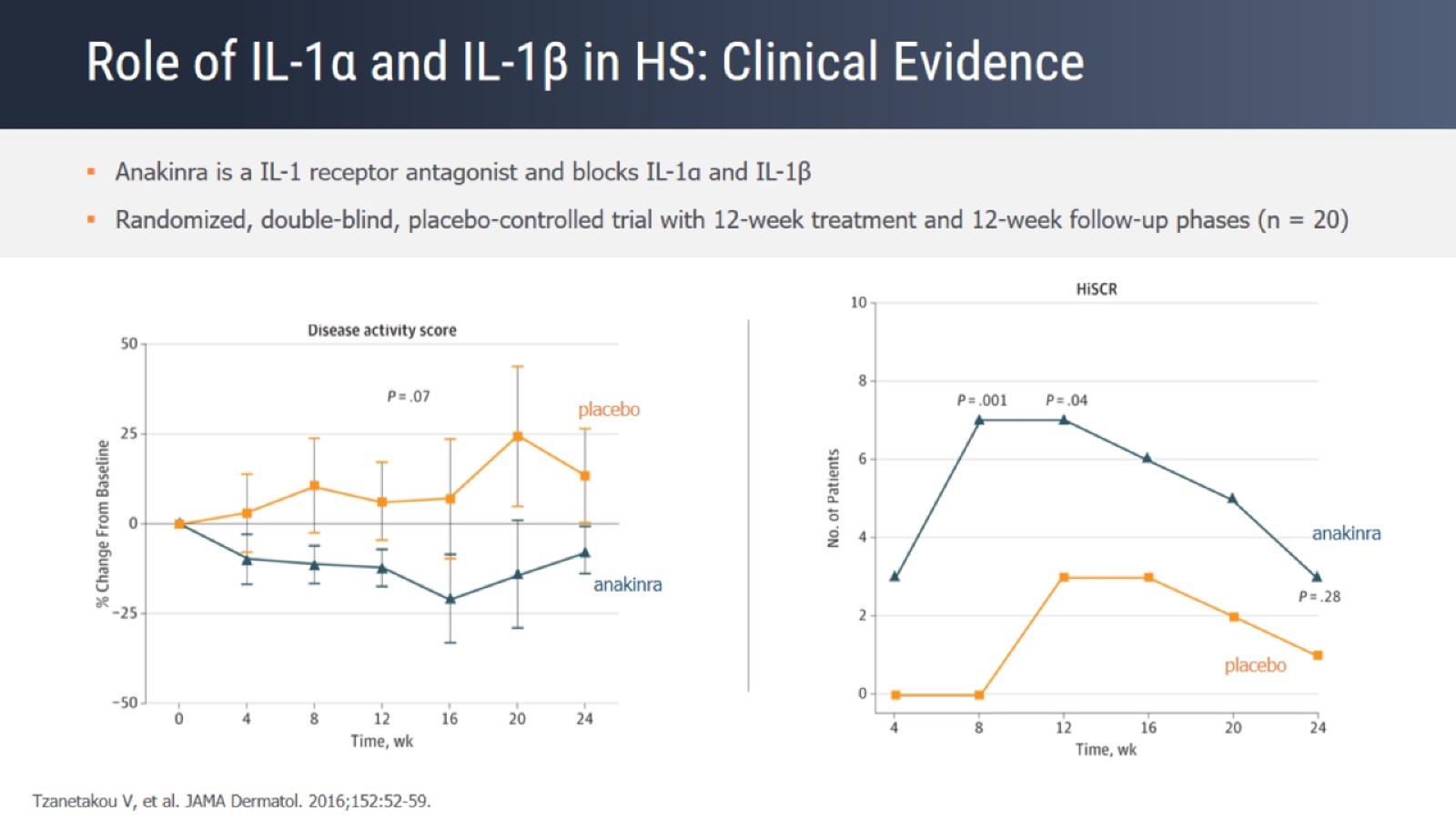 Role of IL-1α and IL-1β in HS: Clinical Evidence
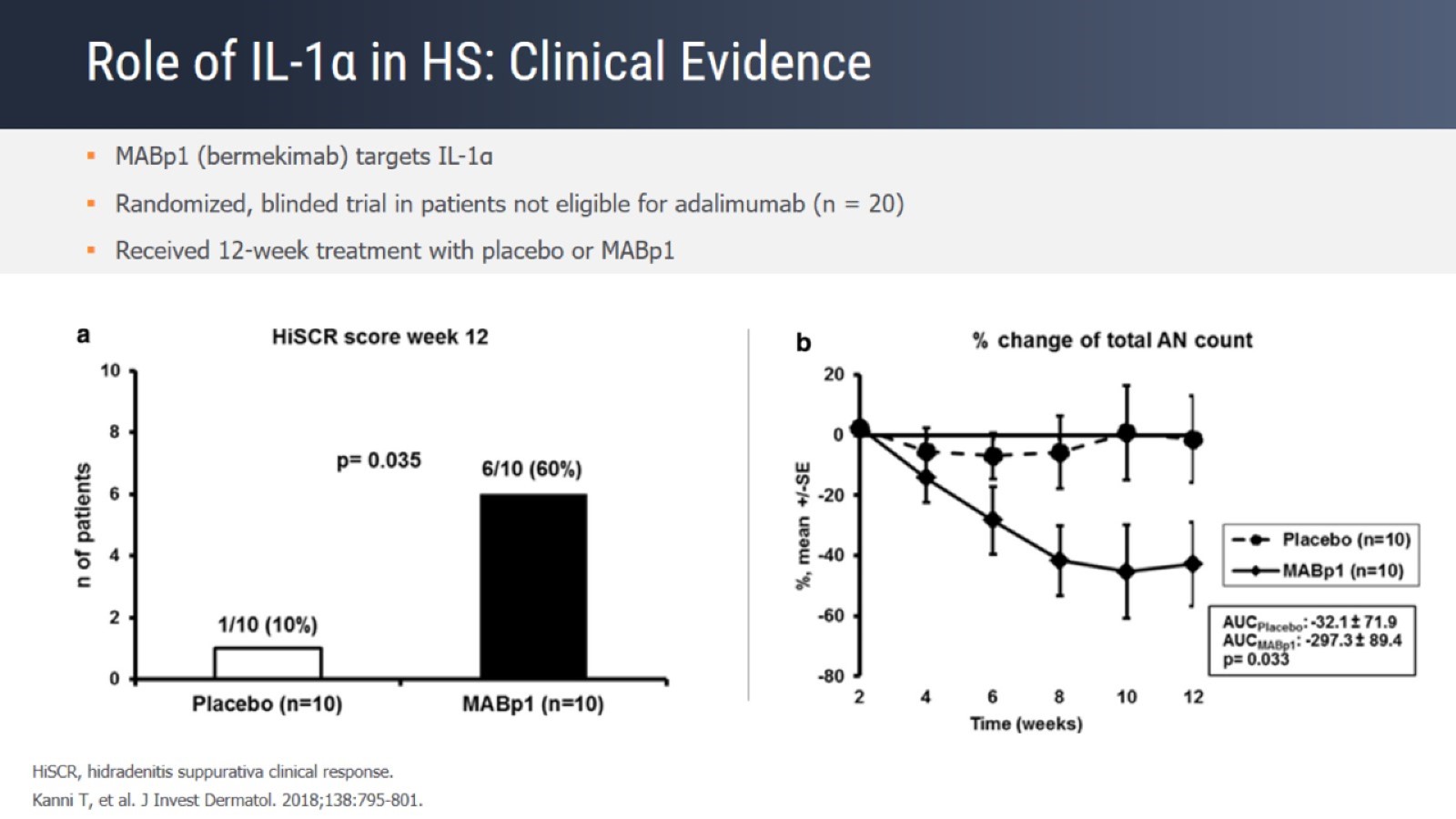 Role of IL-1α in HS: Clinical Evidence
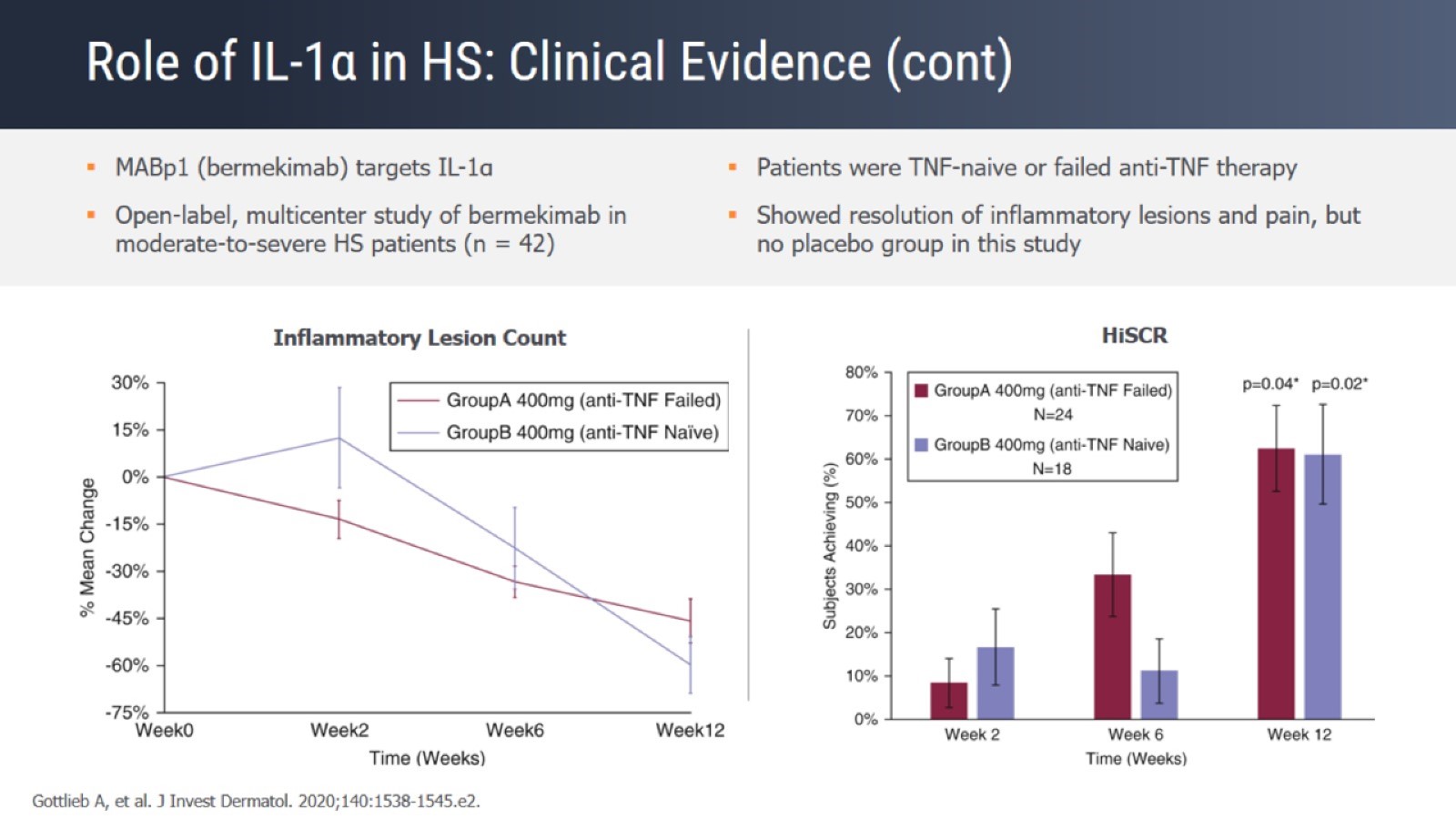 Role of IL-1α in HS: Clinical Evidence (cont)
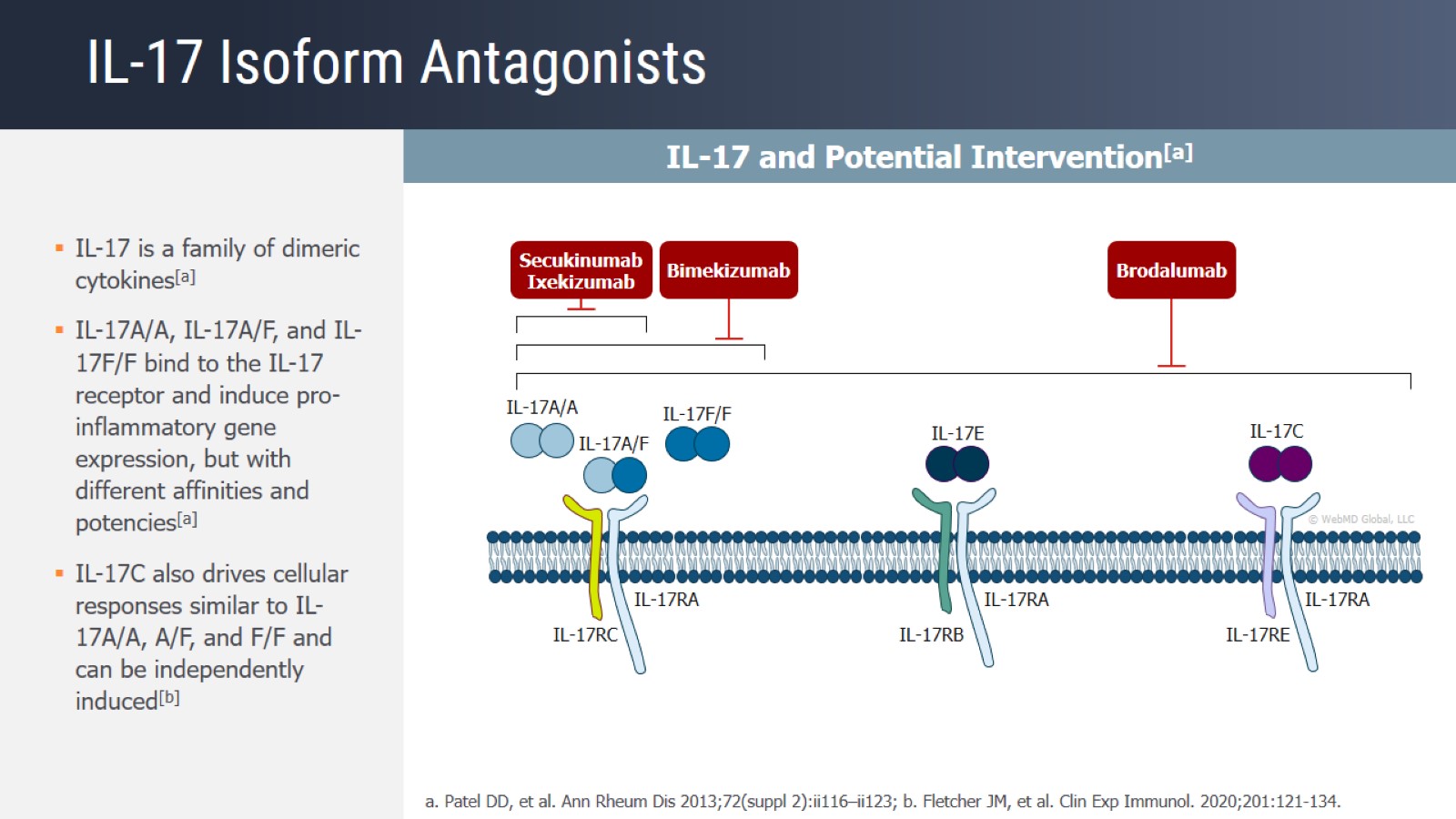 IL-17 Isoform Antagonists
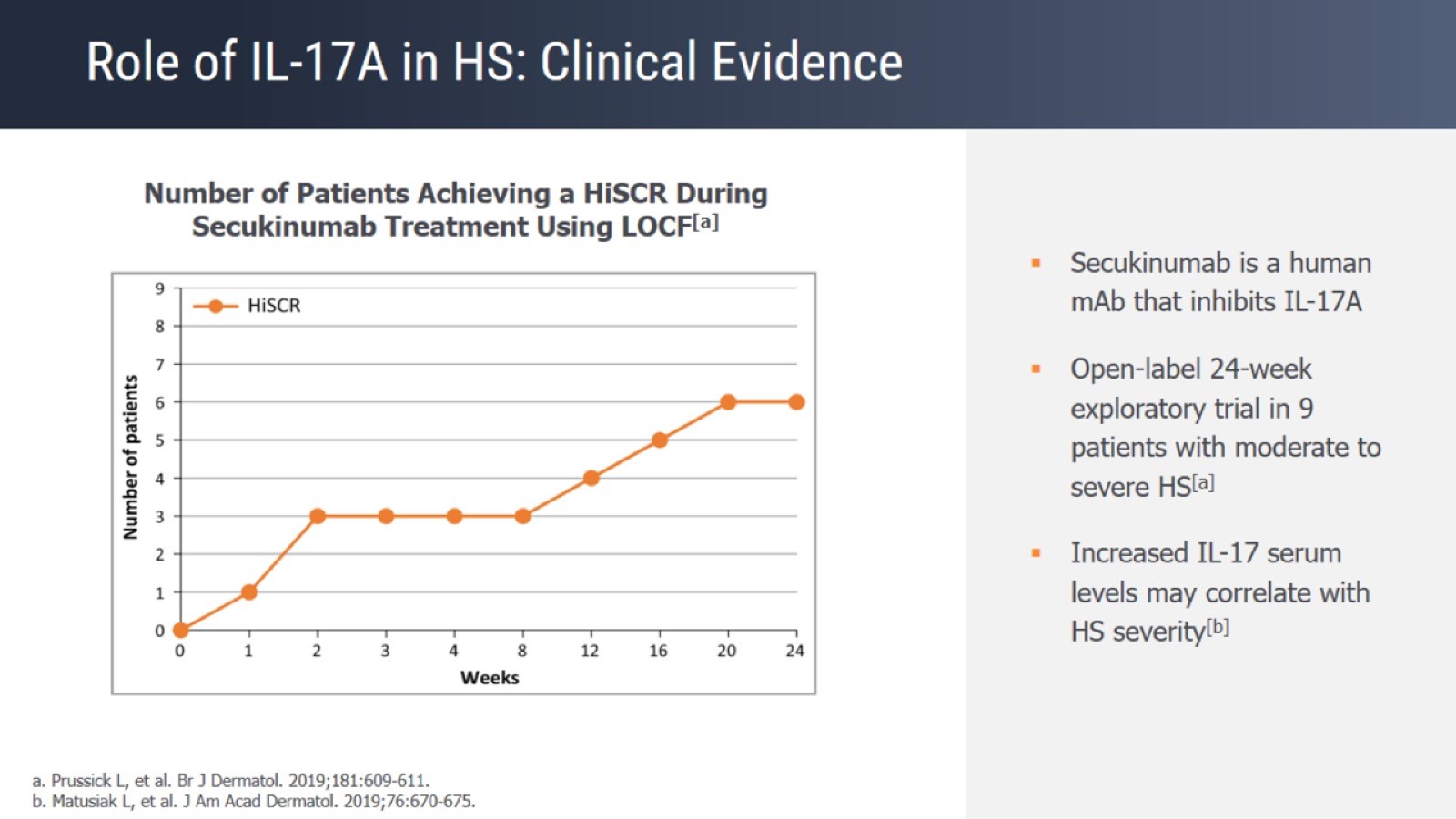 Role of IL-17A in HS: Clinical Evidence
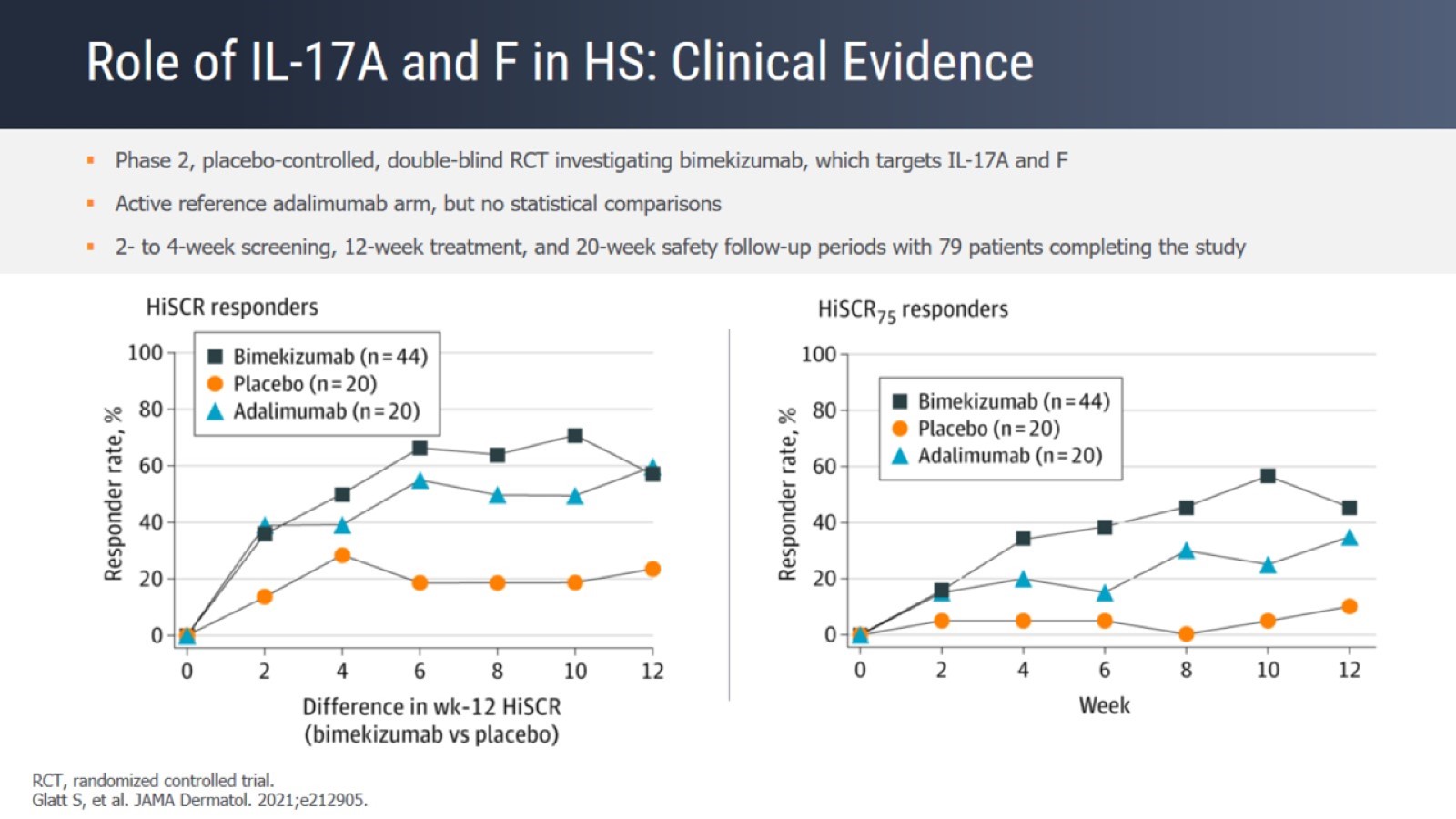 Role of IL-17A and F in HS: Clinical Evidence
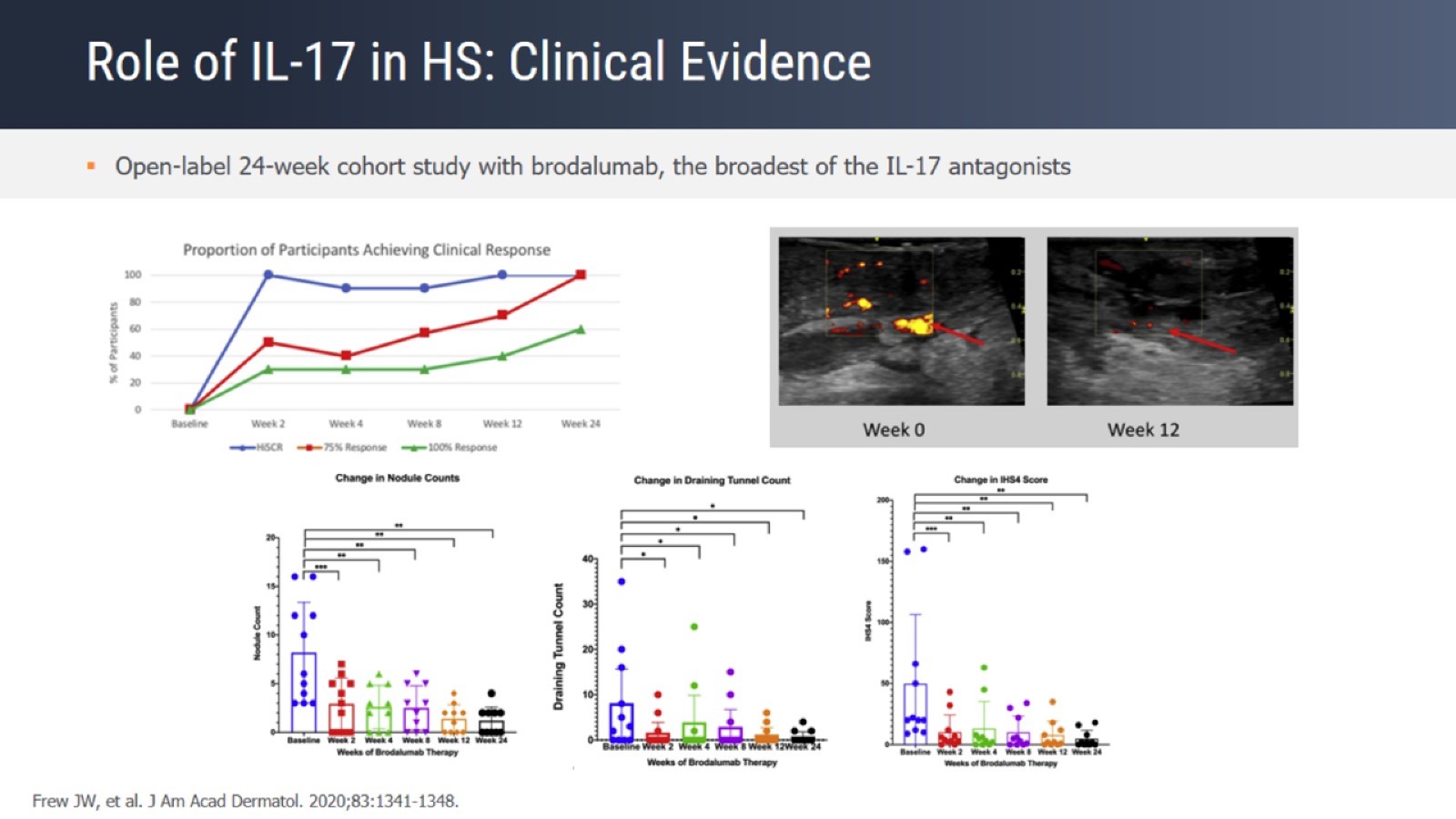 Role of IL-17 in HS: Clinical Evidence
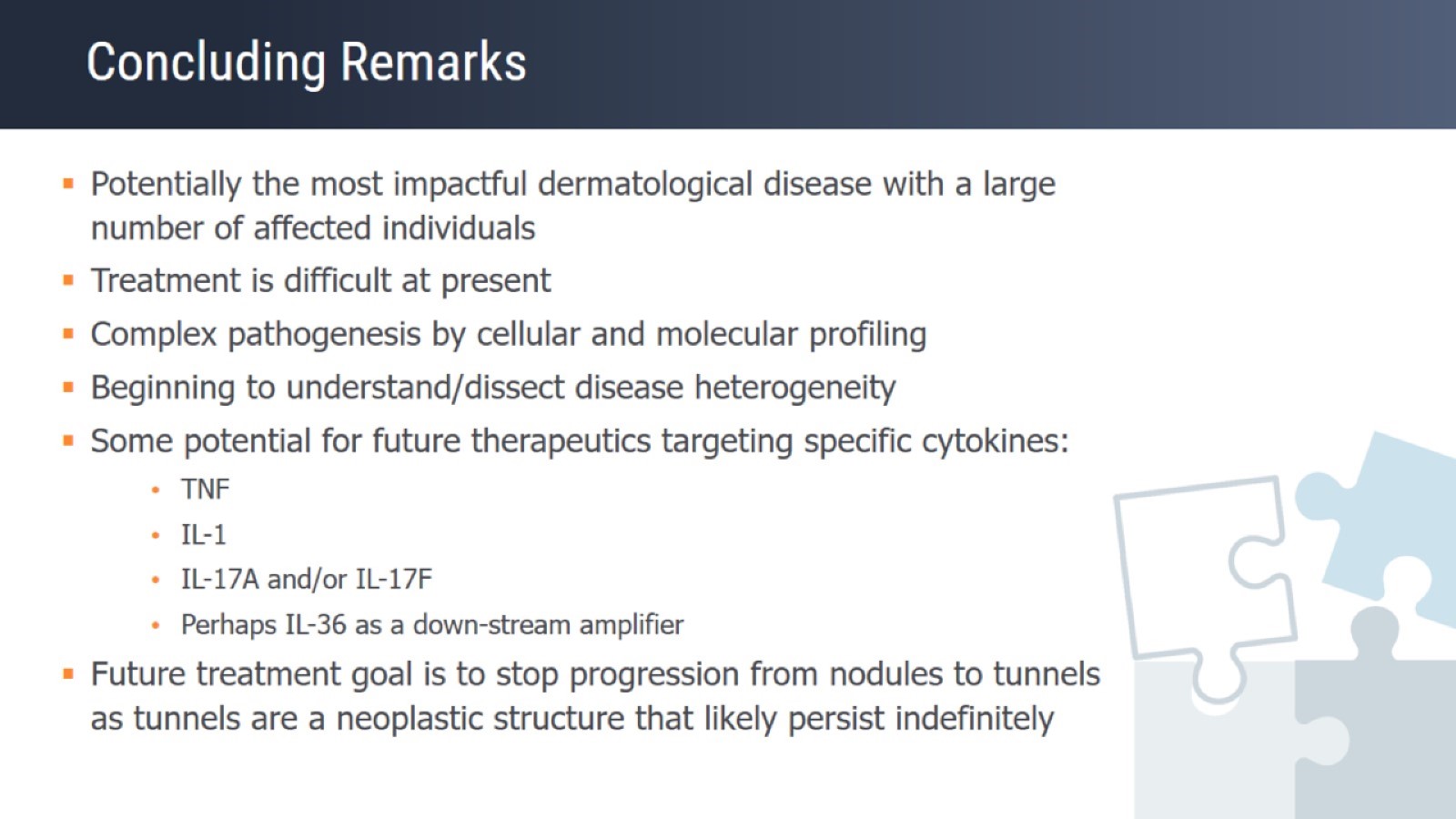 Concluding Remarks
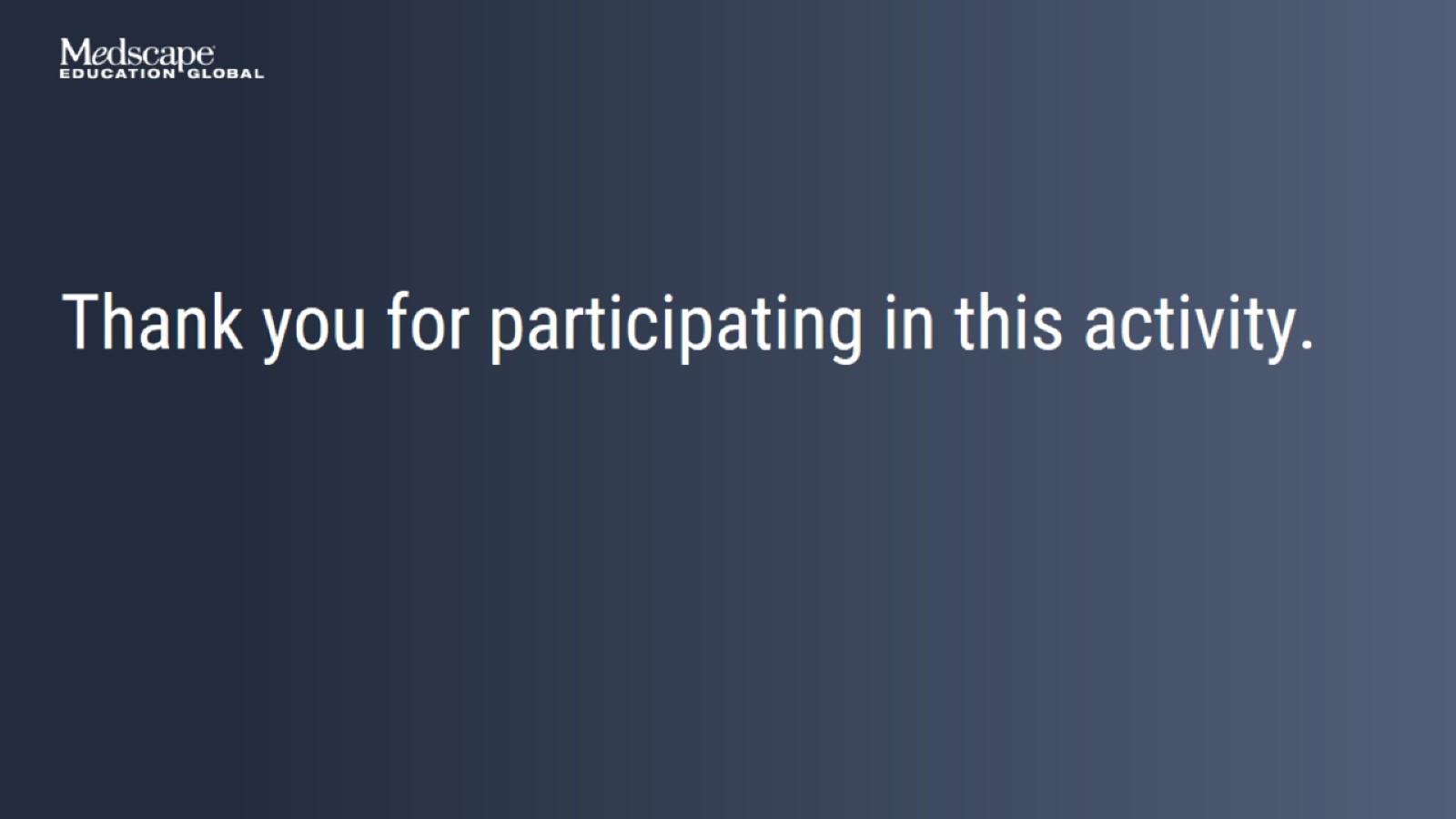